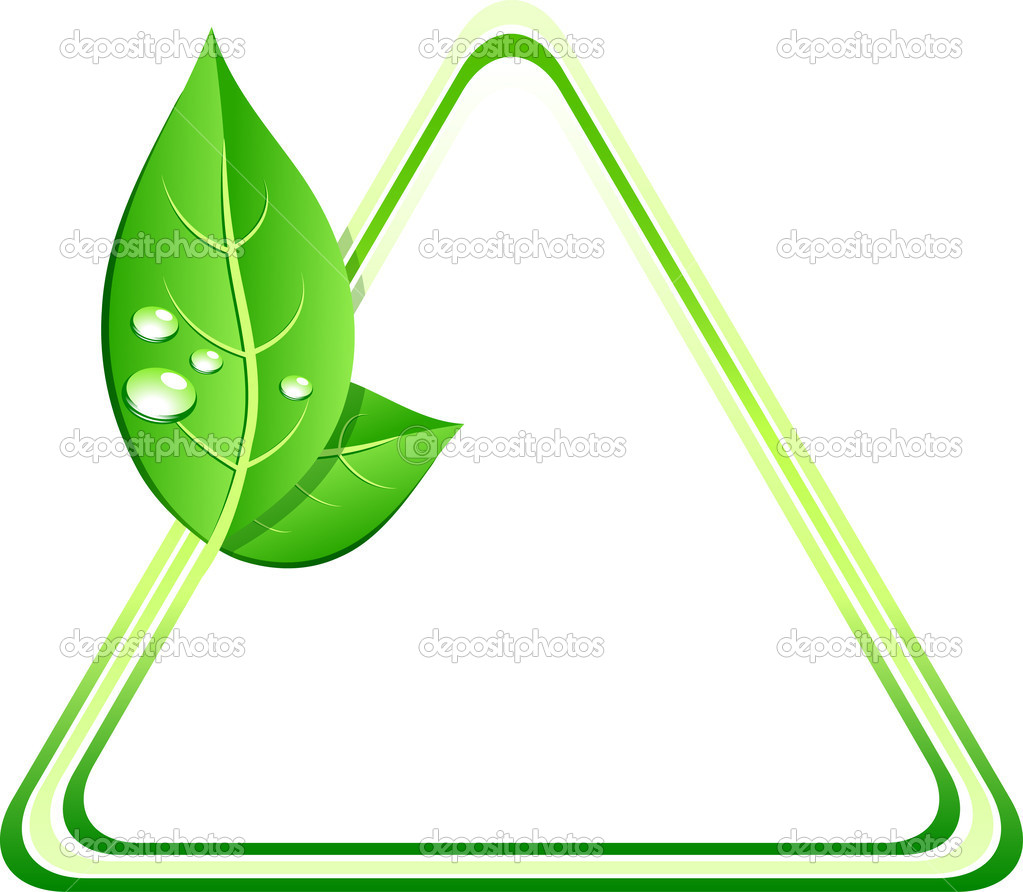 Hi five!
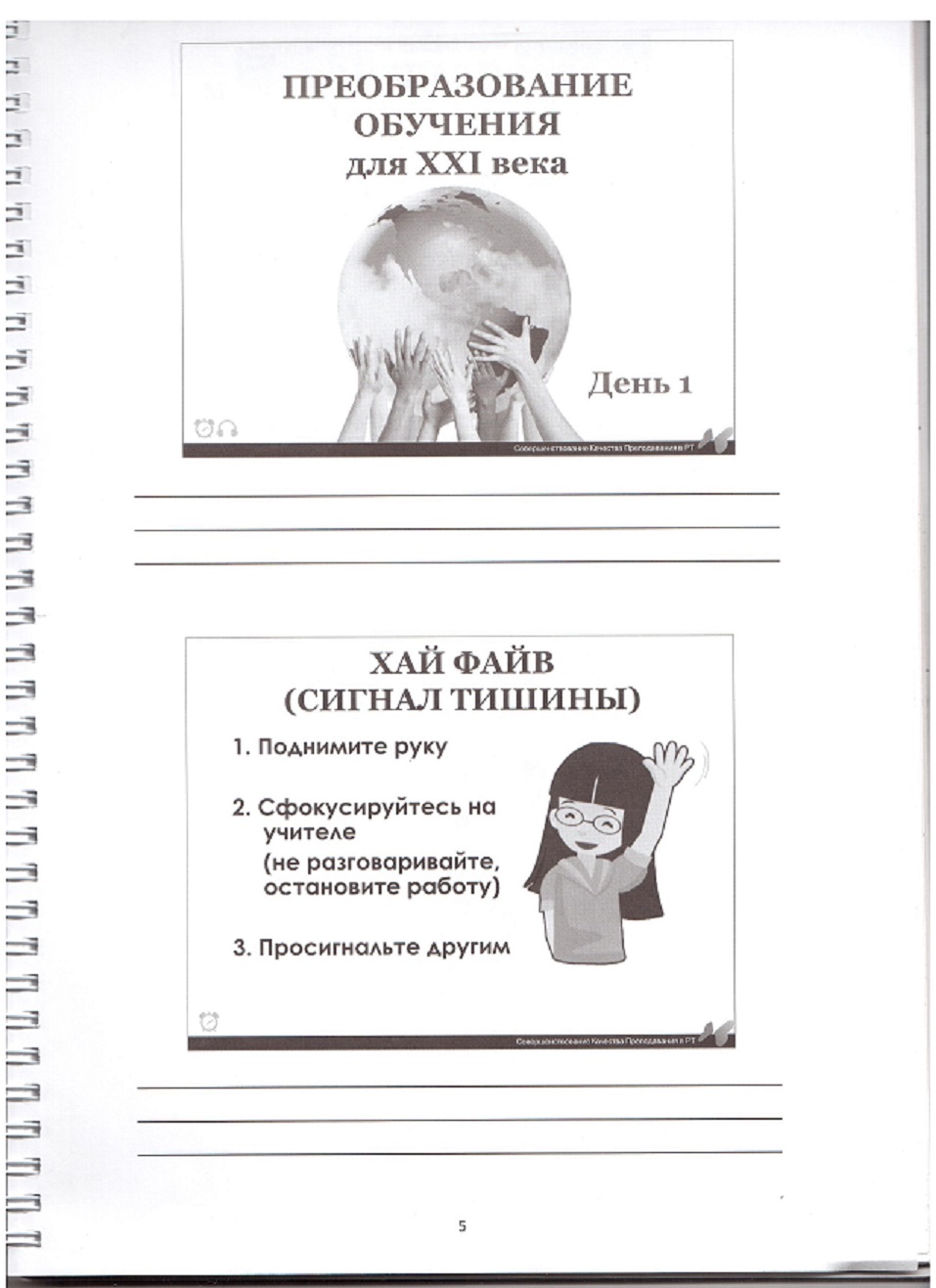 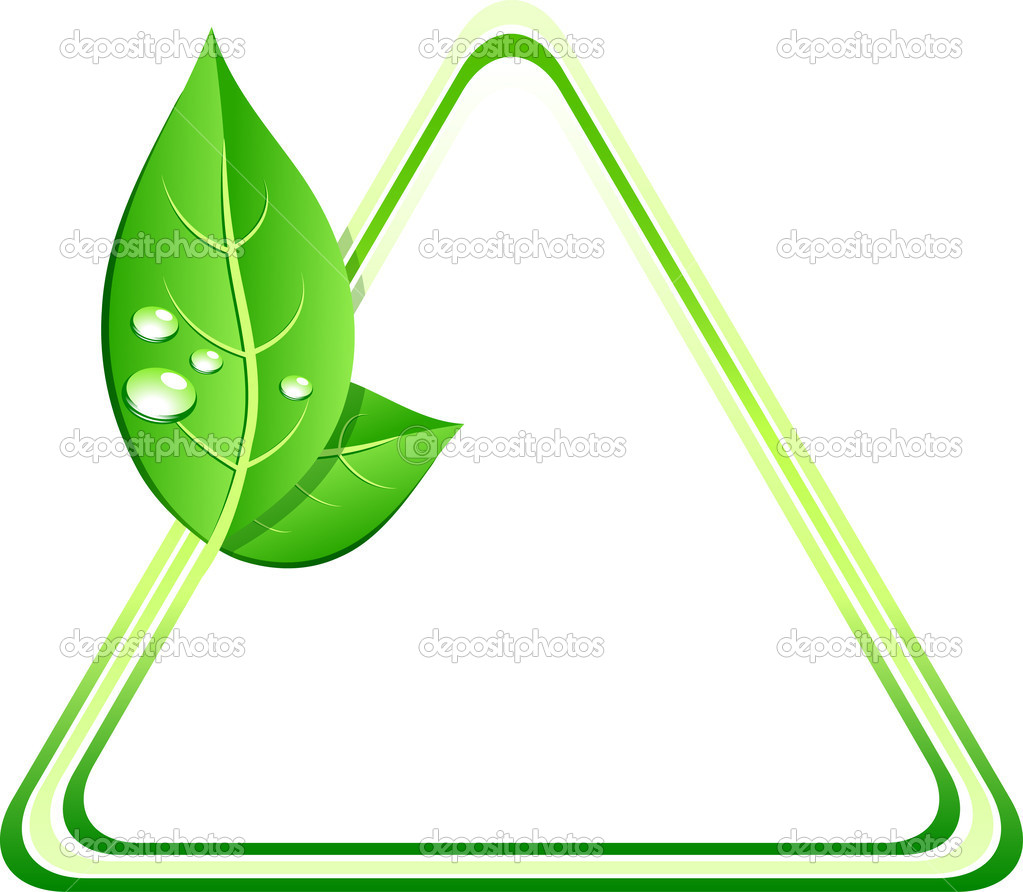 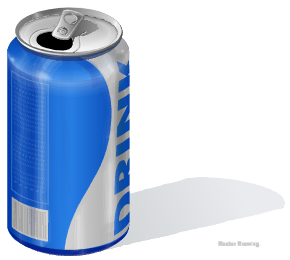 ?
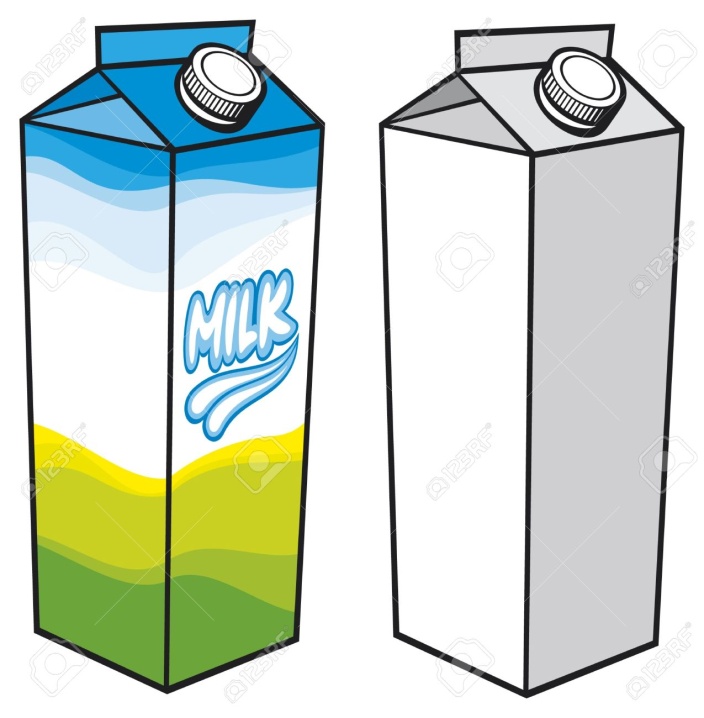 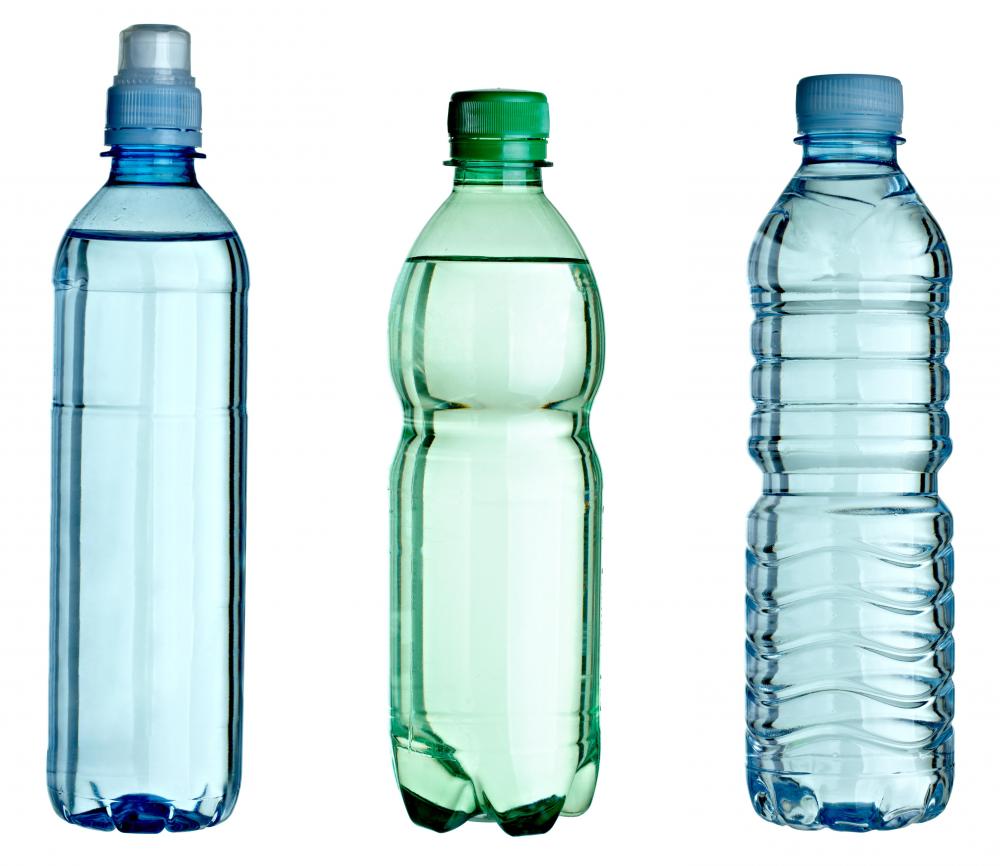 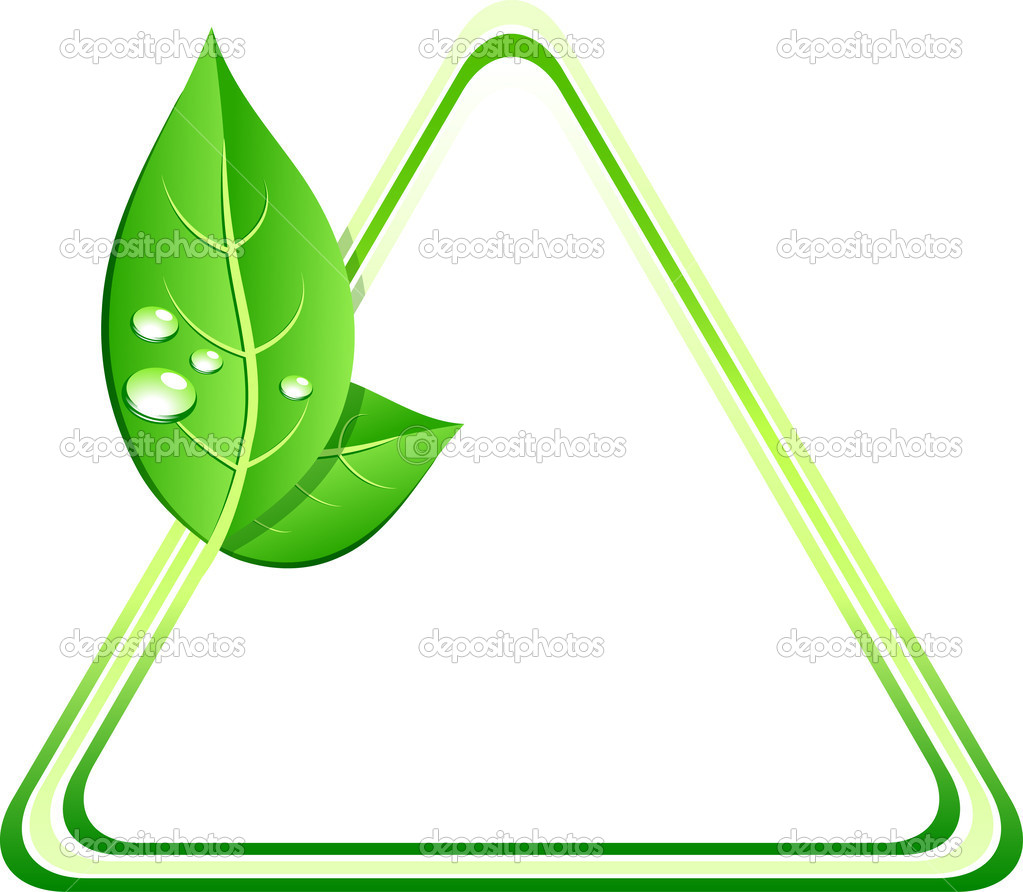 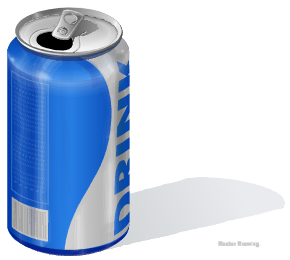 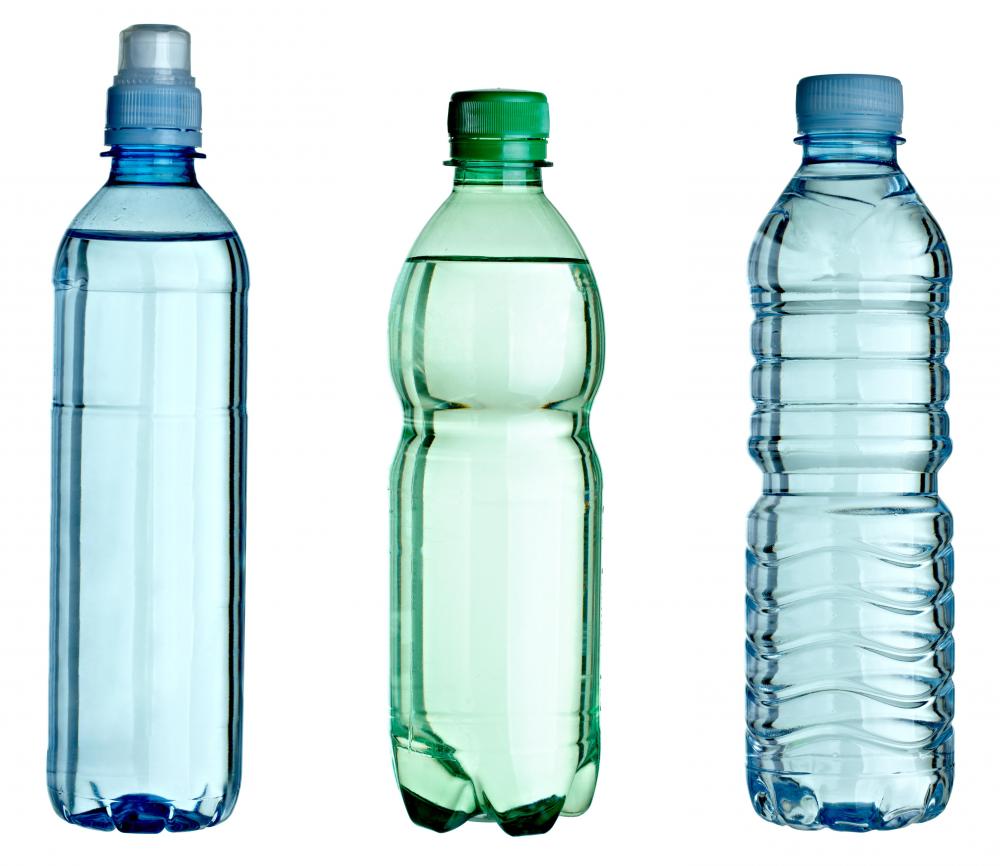 Containers
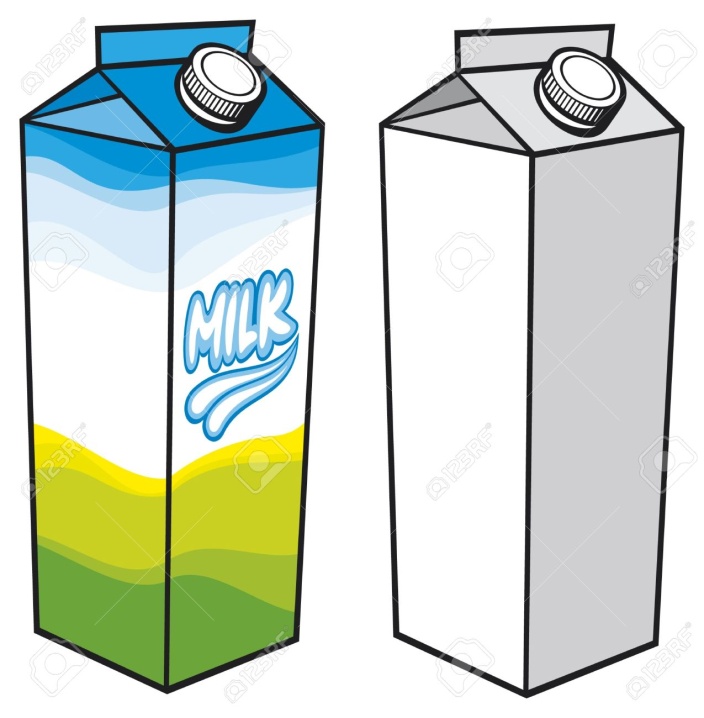 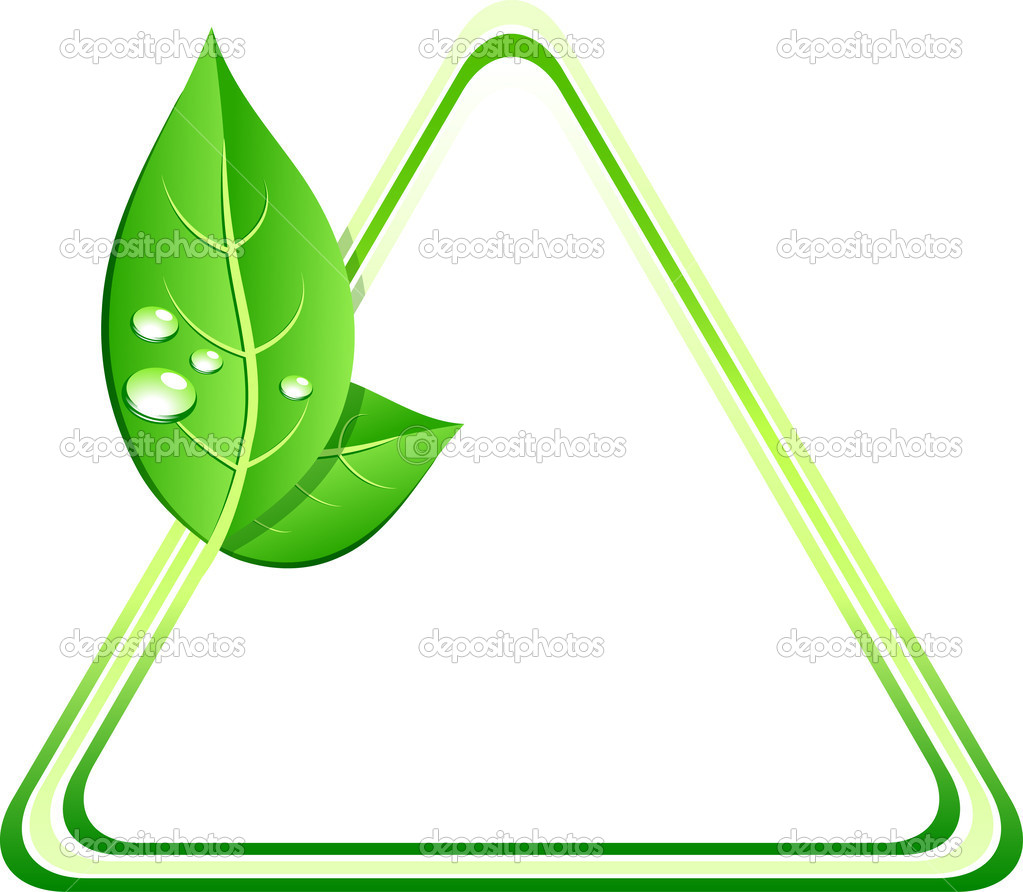 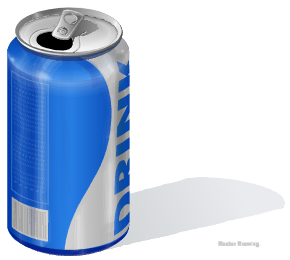 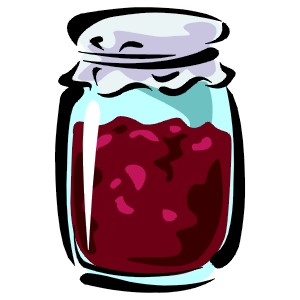 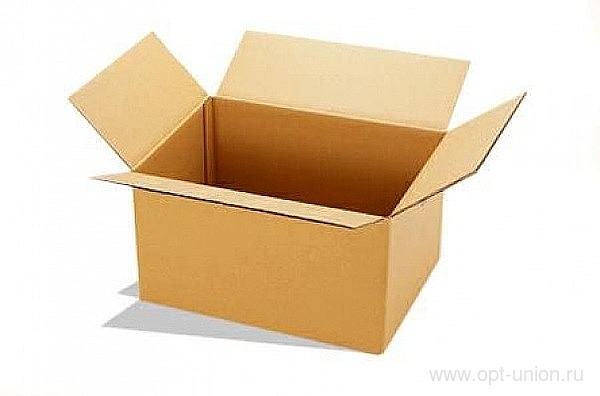 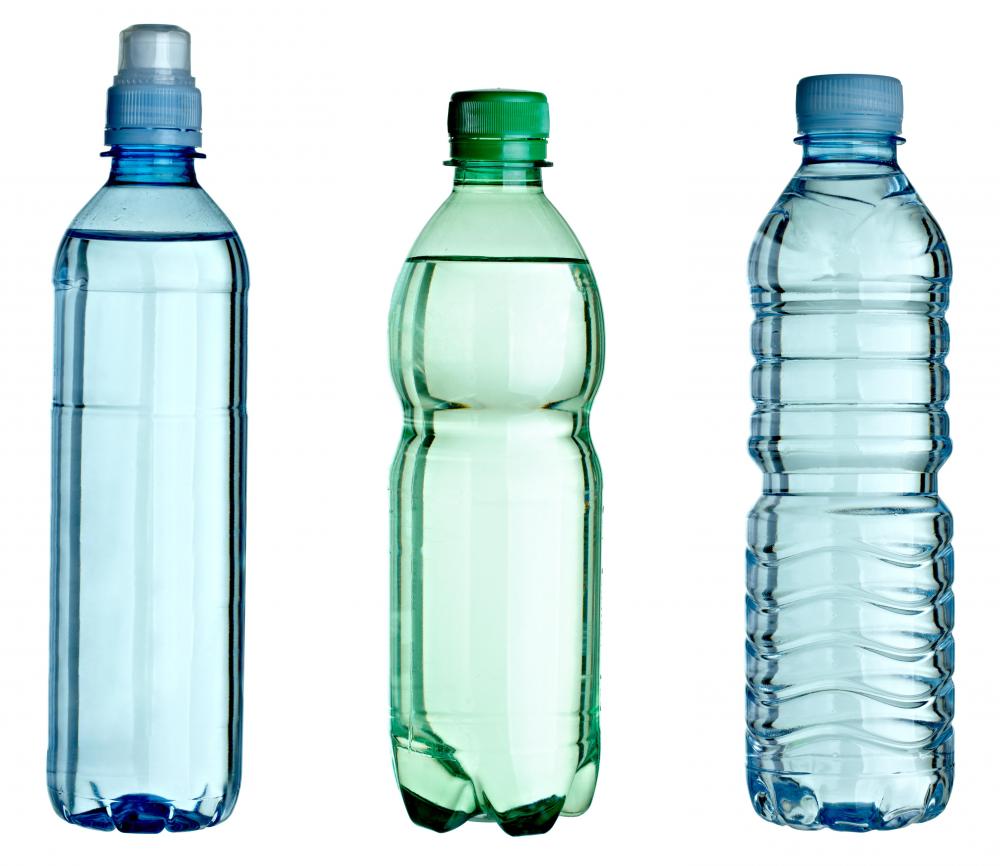 Containers
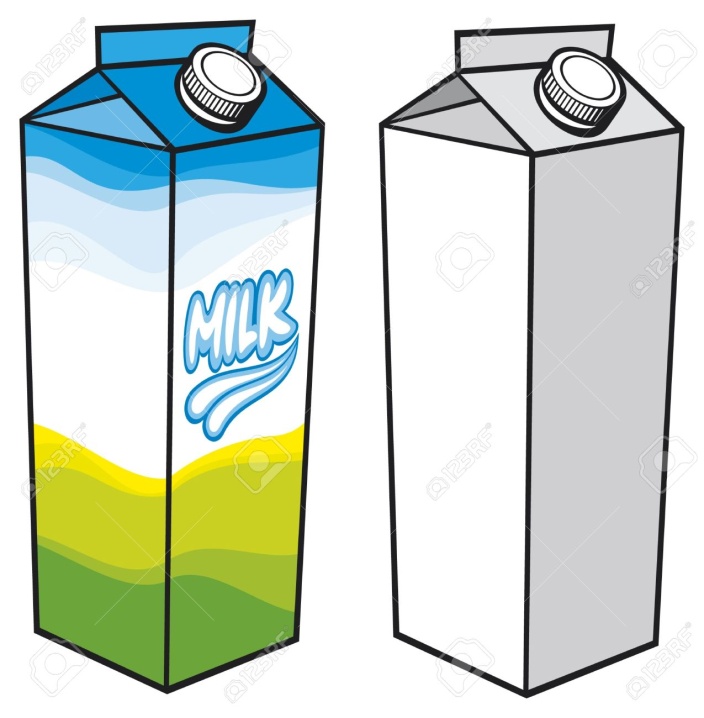 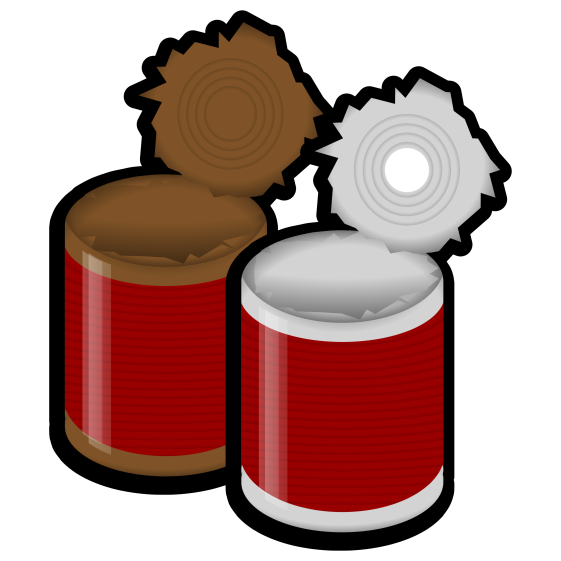 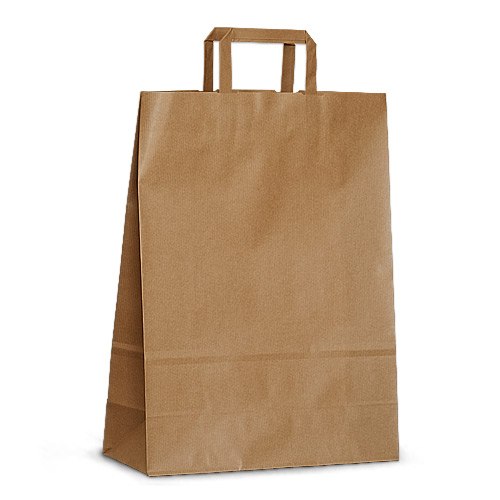 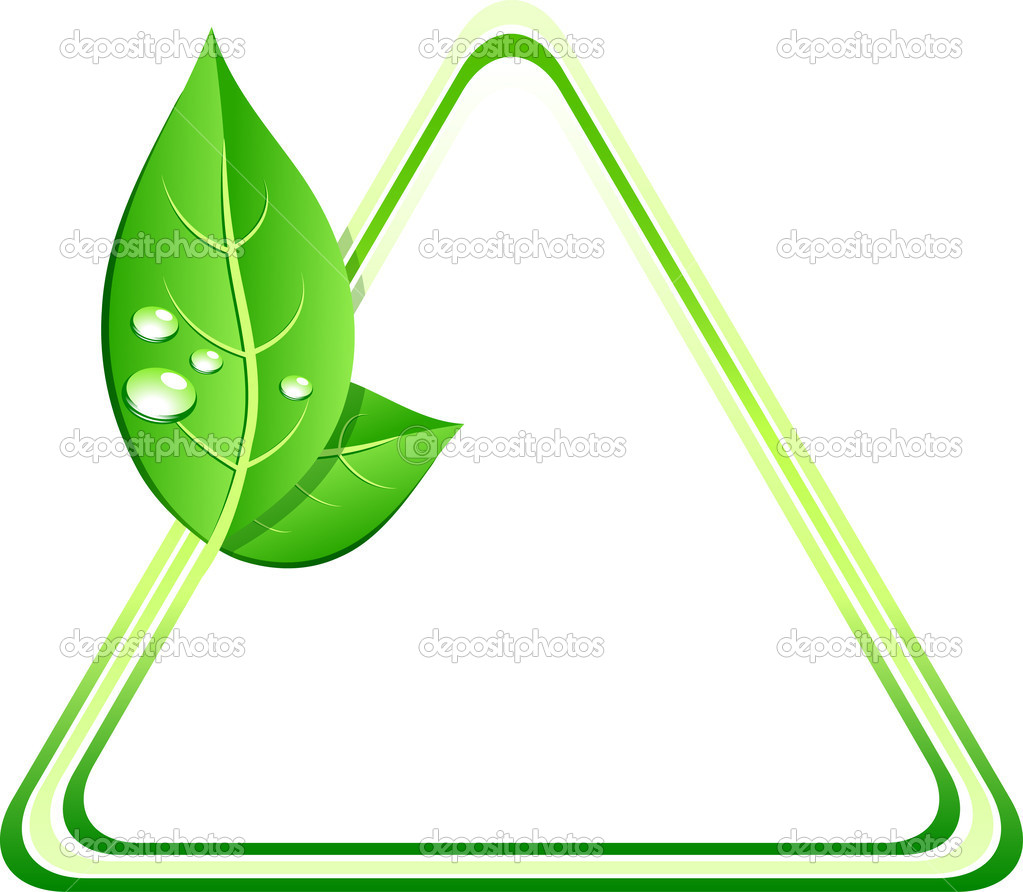 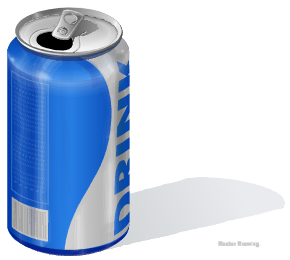 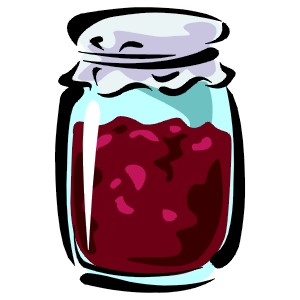 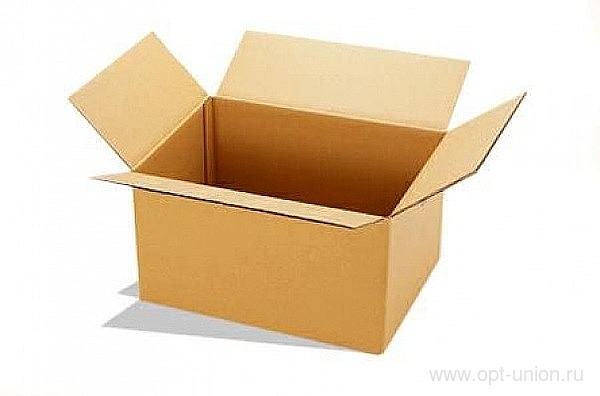 metal
cardboard
glass
Containers 
and ?
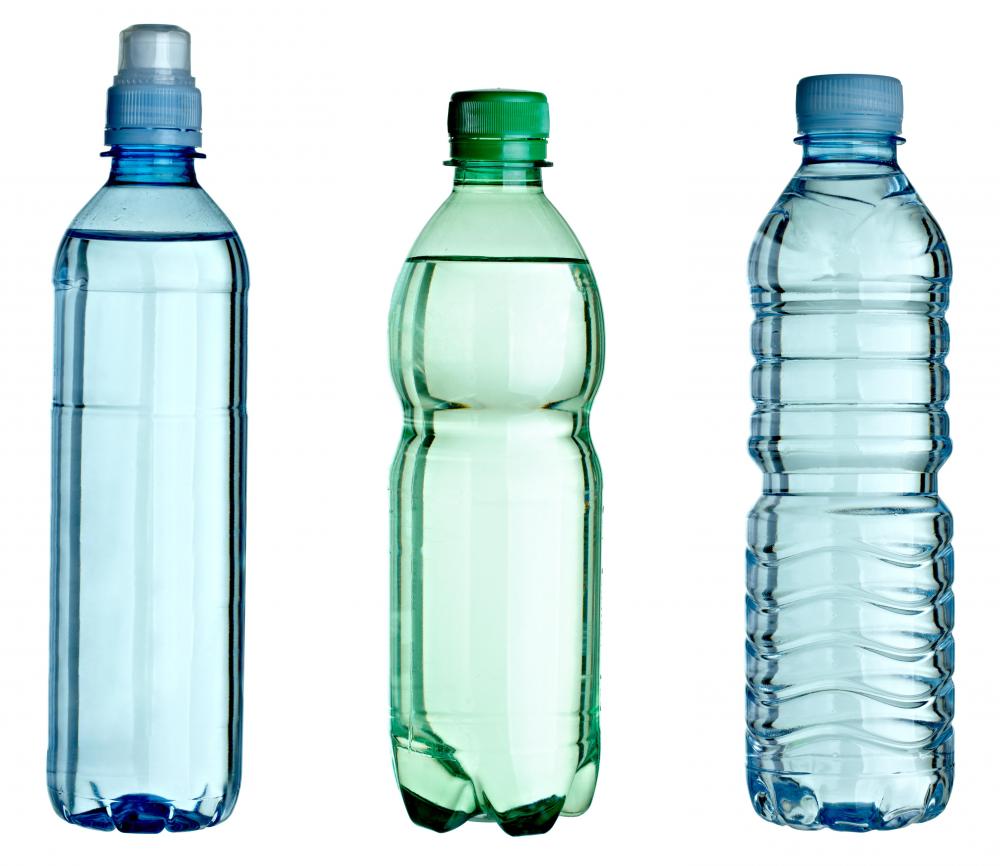 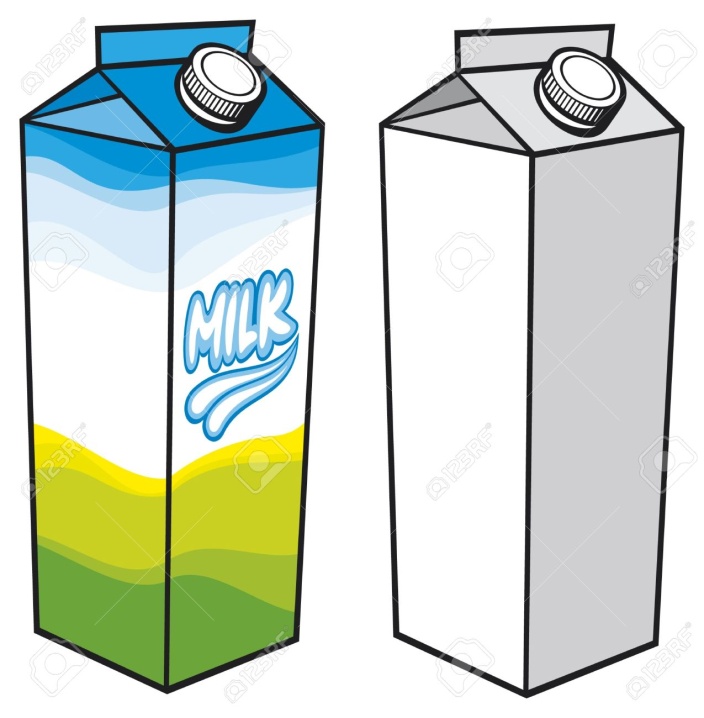 plastic
aluminium
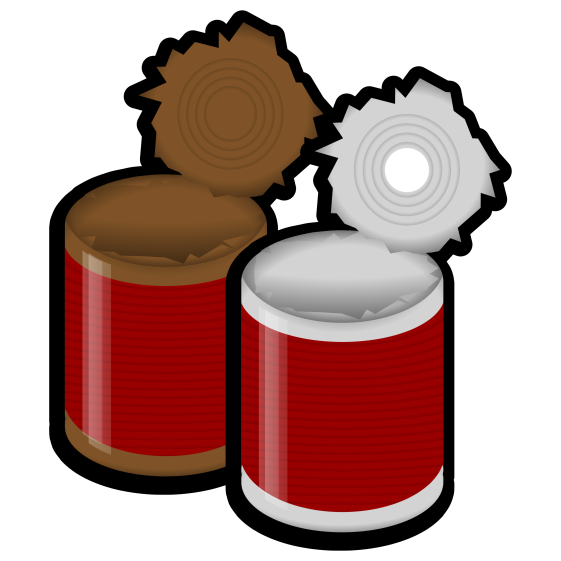 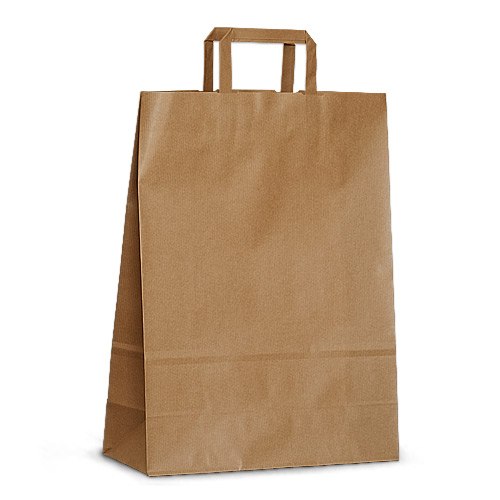 paper
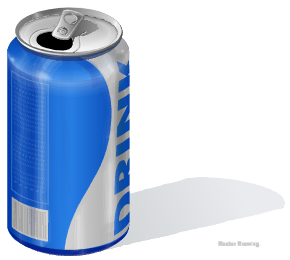 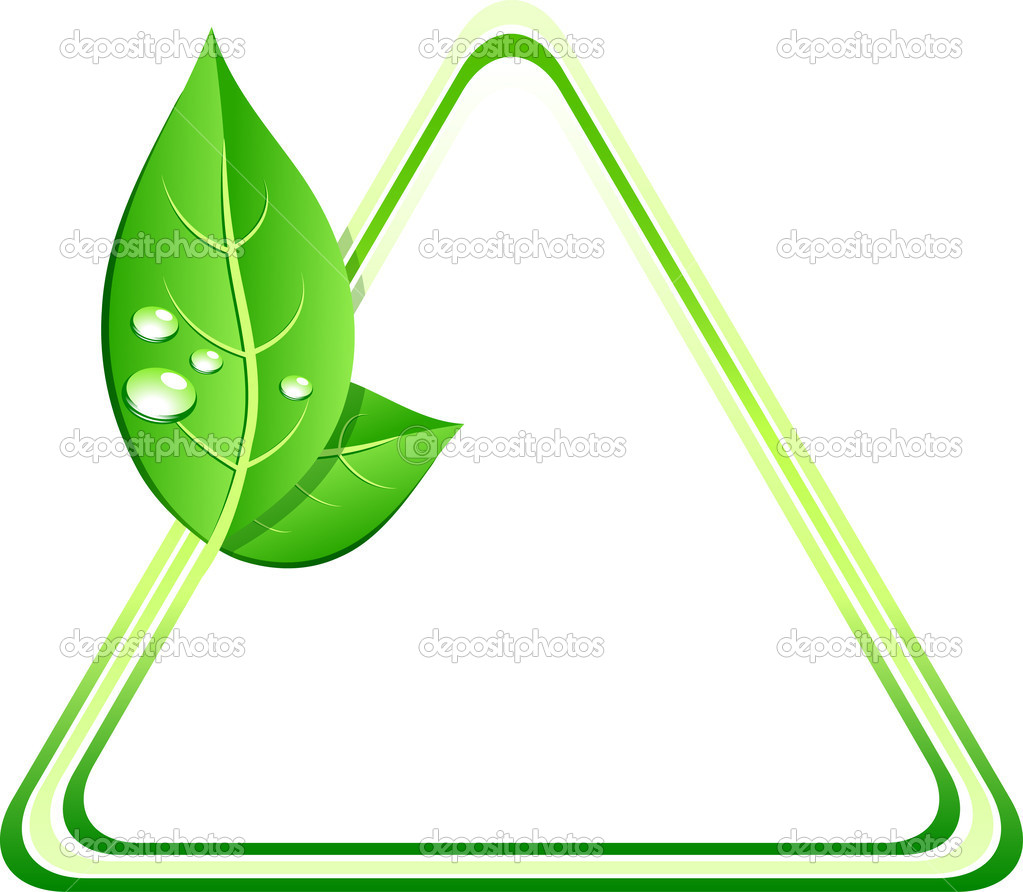 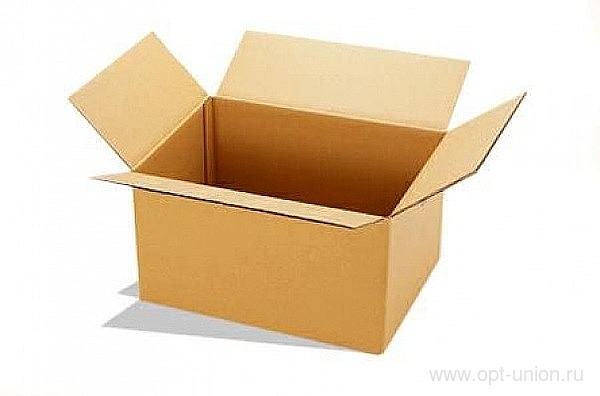 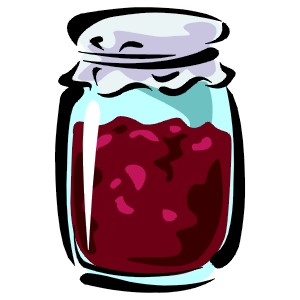 metal
cardboard
glass
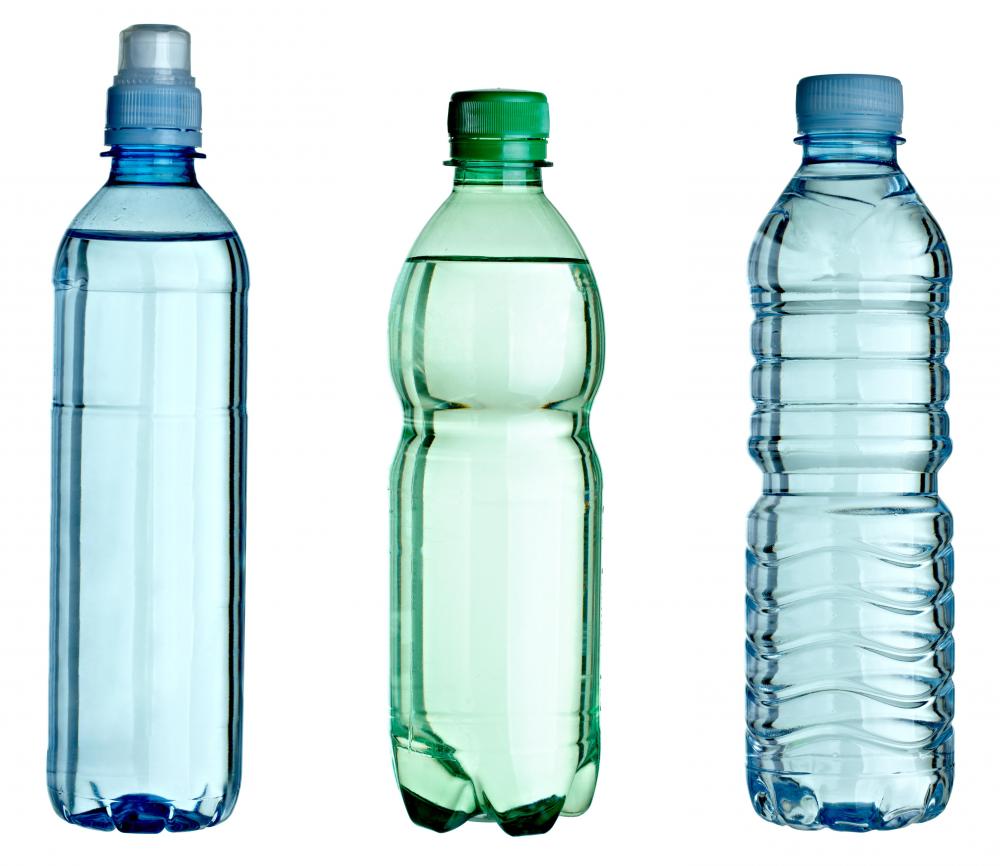 Containers 
and materials
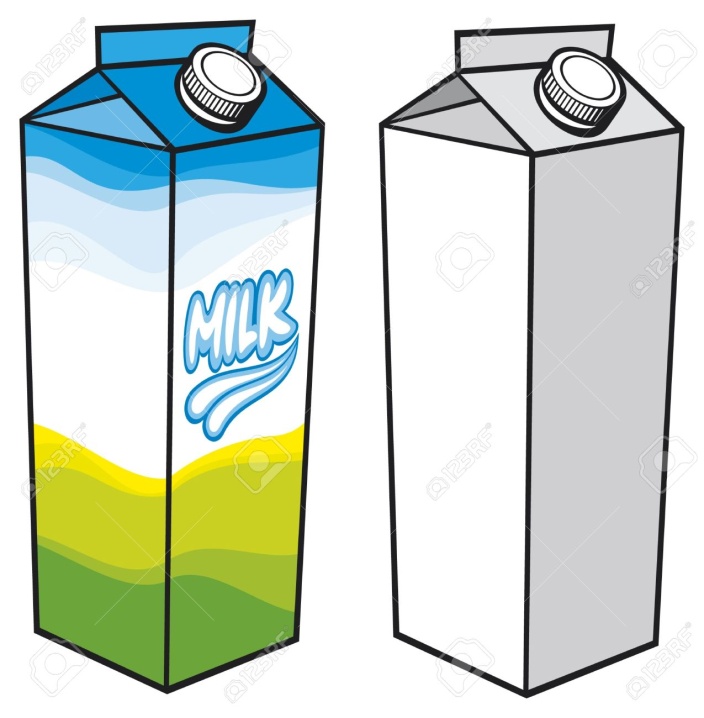 plastic
aluminium
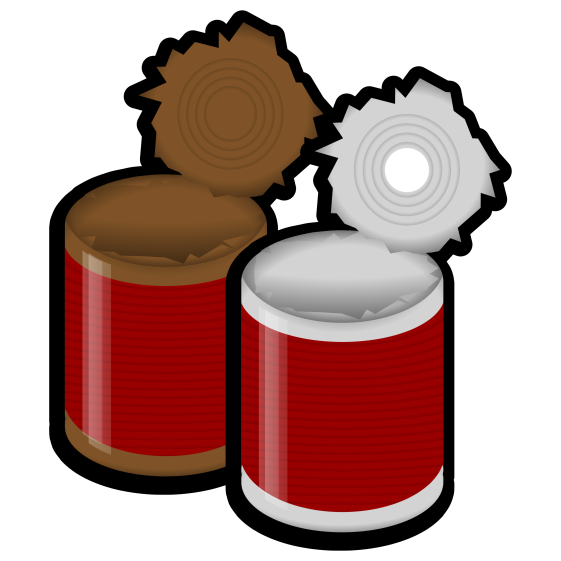 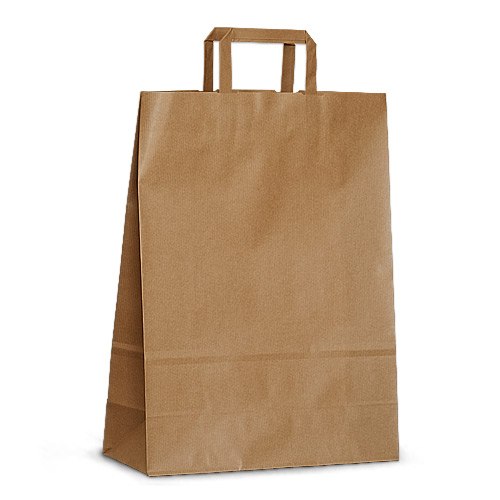 paper
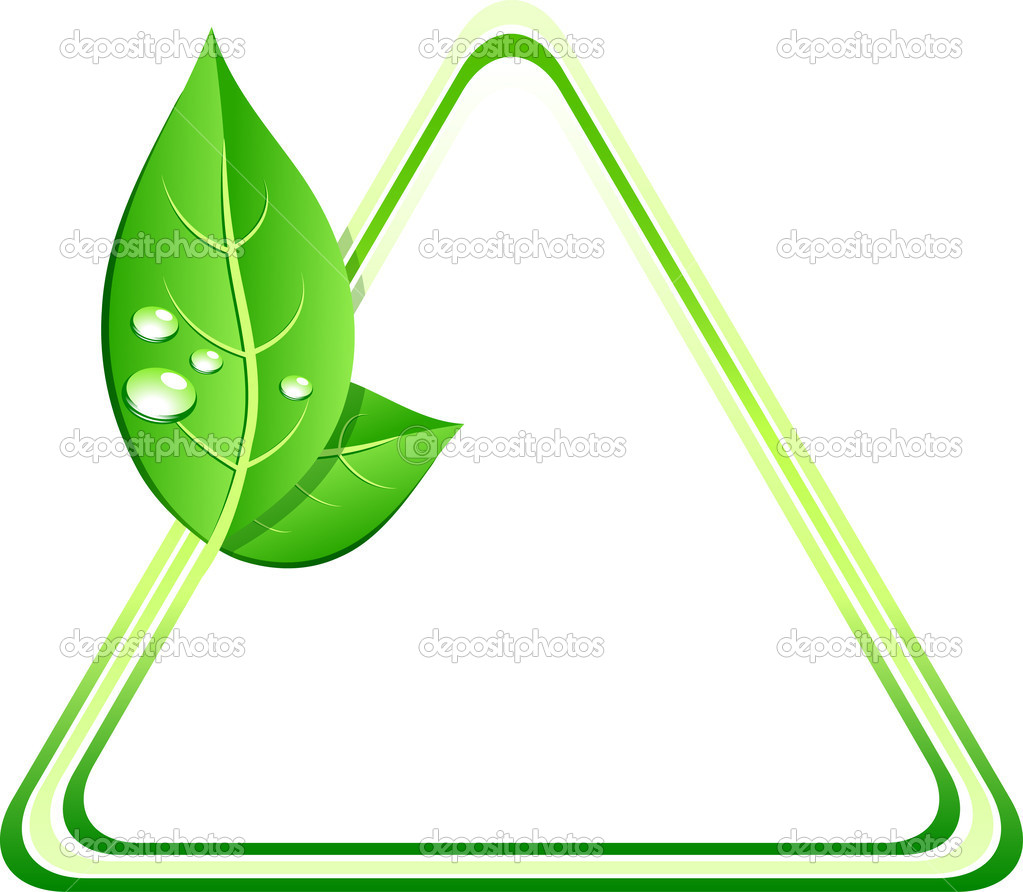 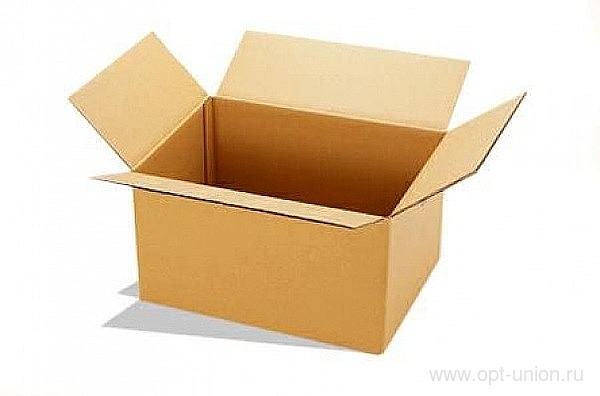 cardboard
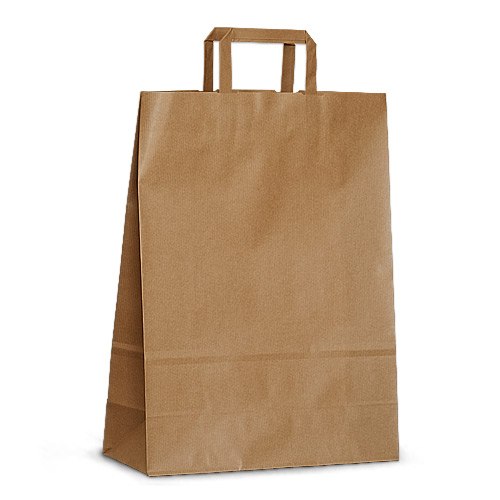 paper
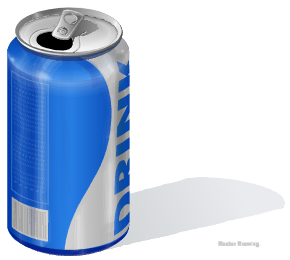 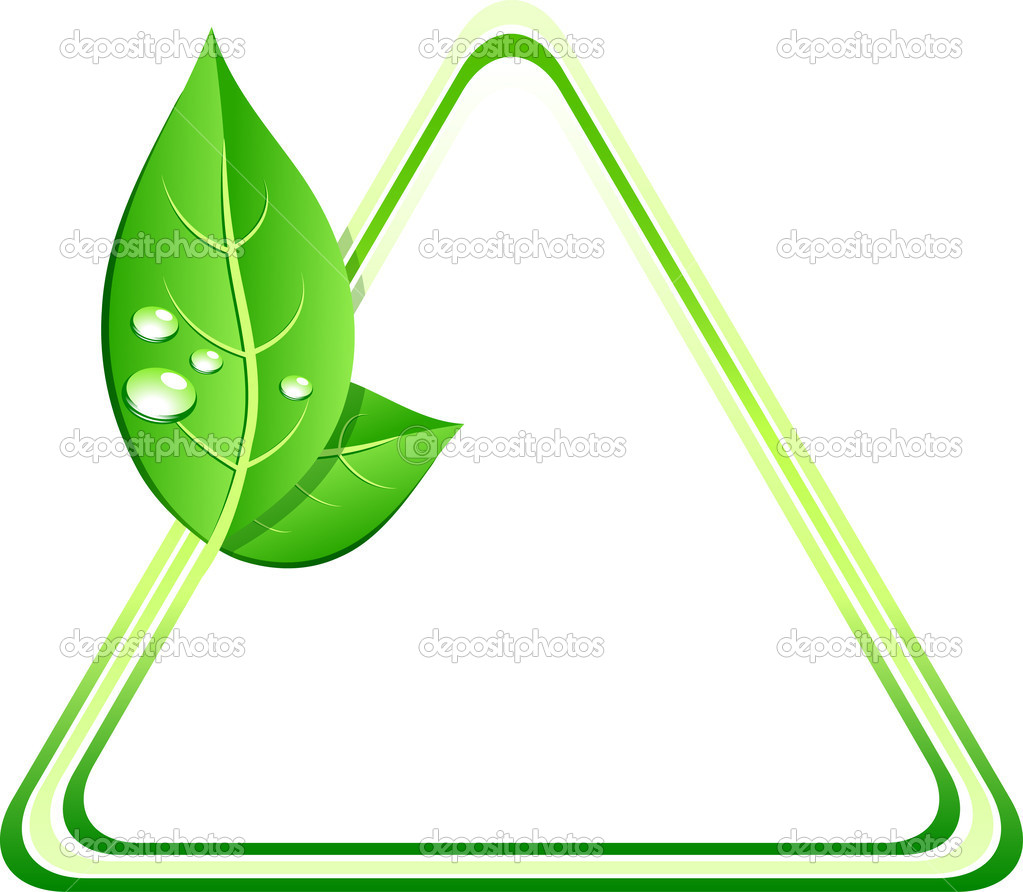 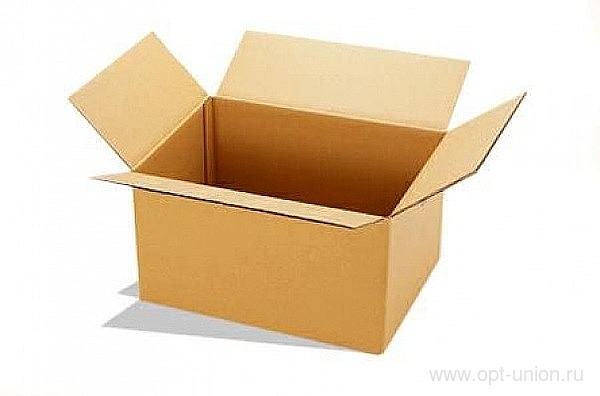 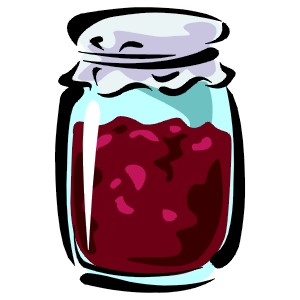 Simultaneous 
Round Table
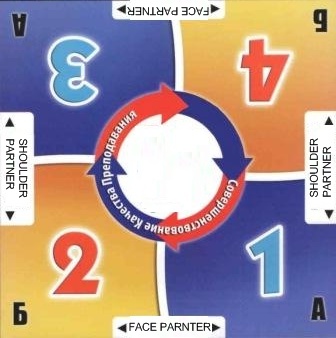 glass
metal
cardboard
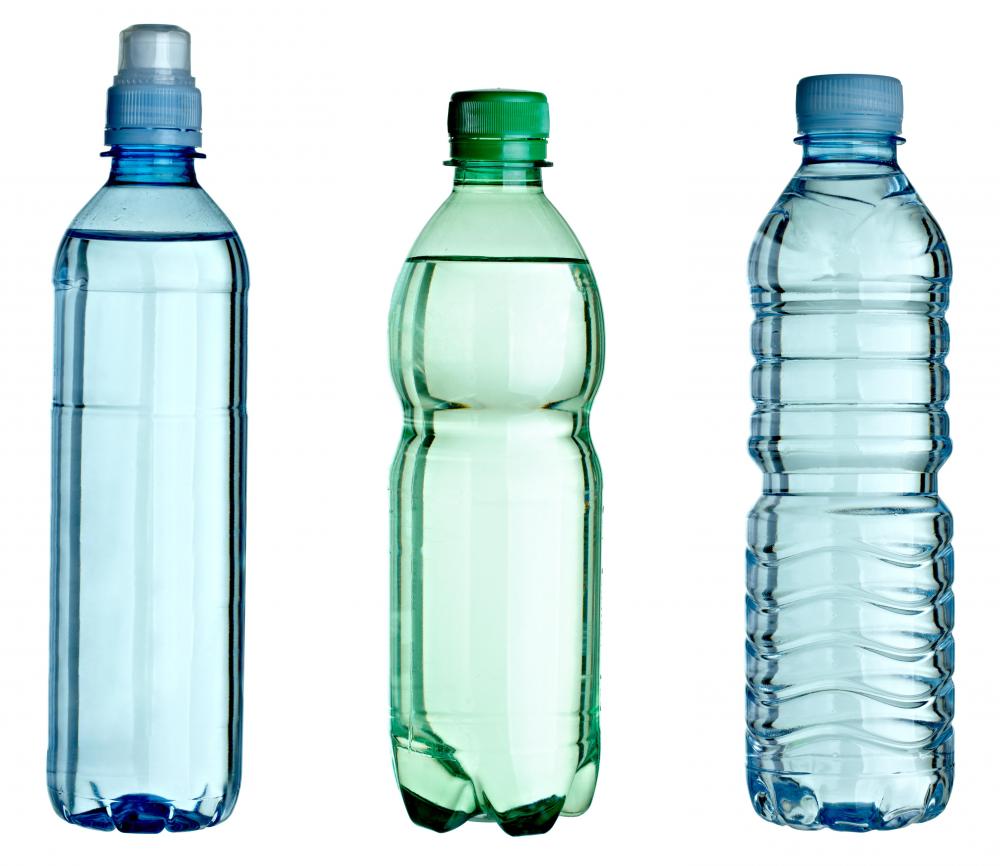 Containers 
and materials
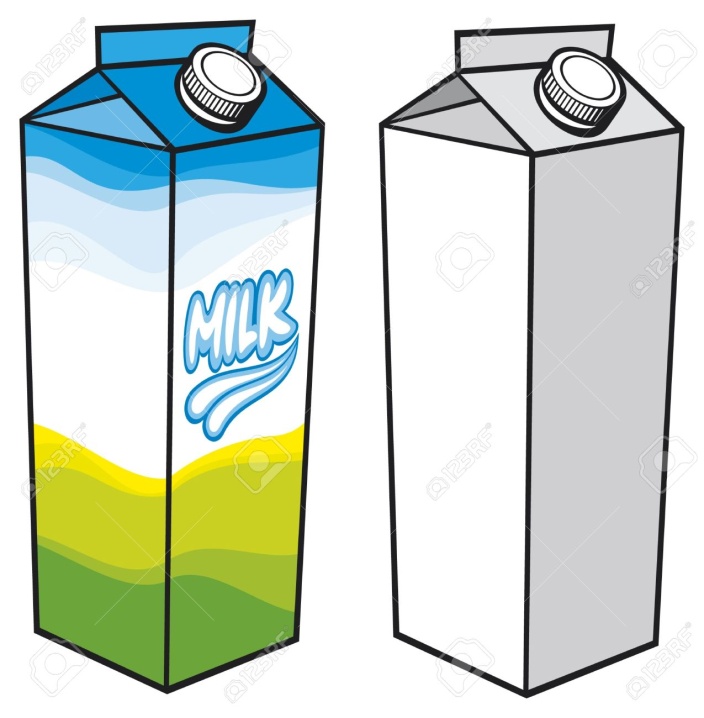 aluminium
plastic
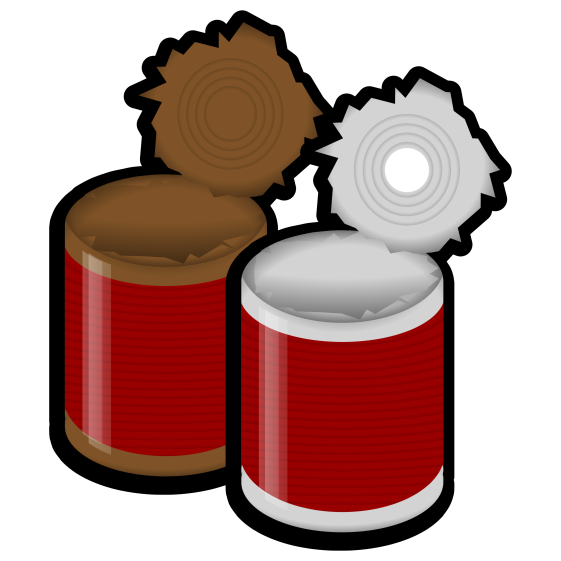 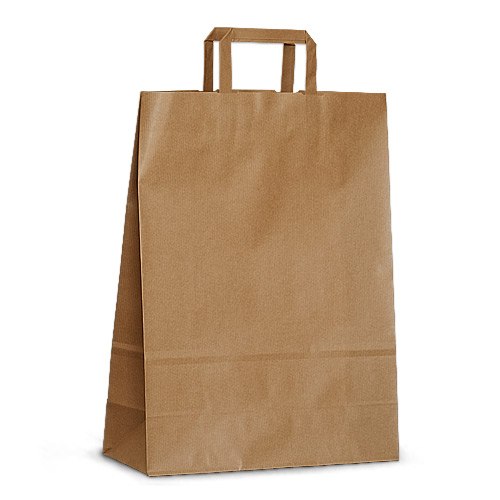 paper
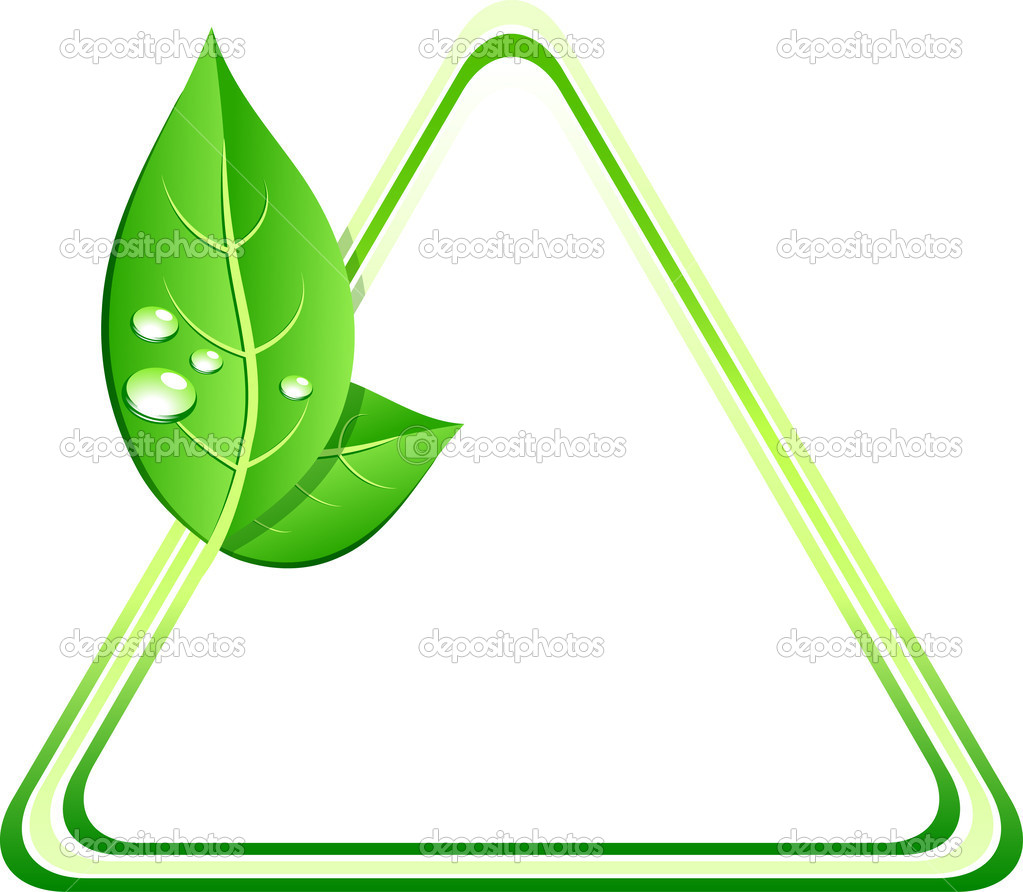 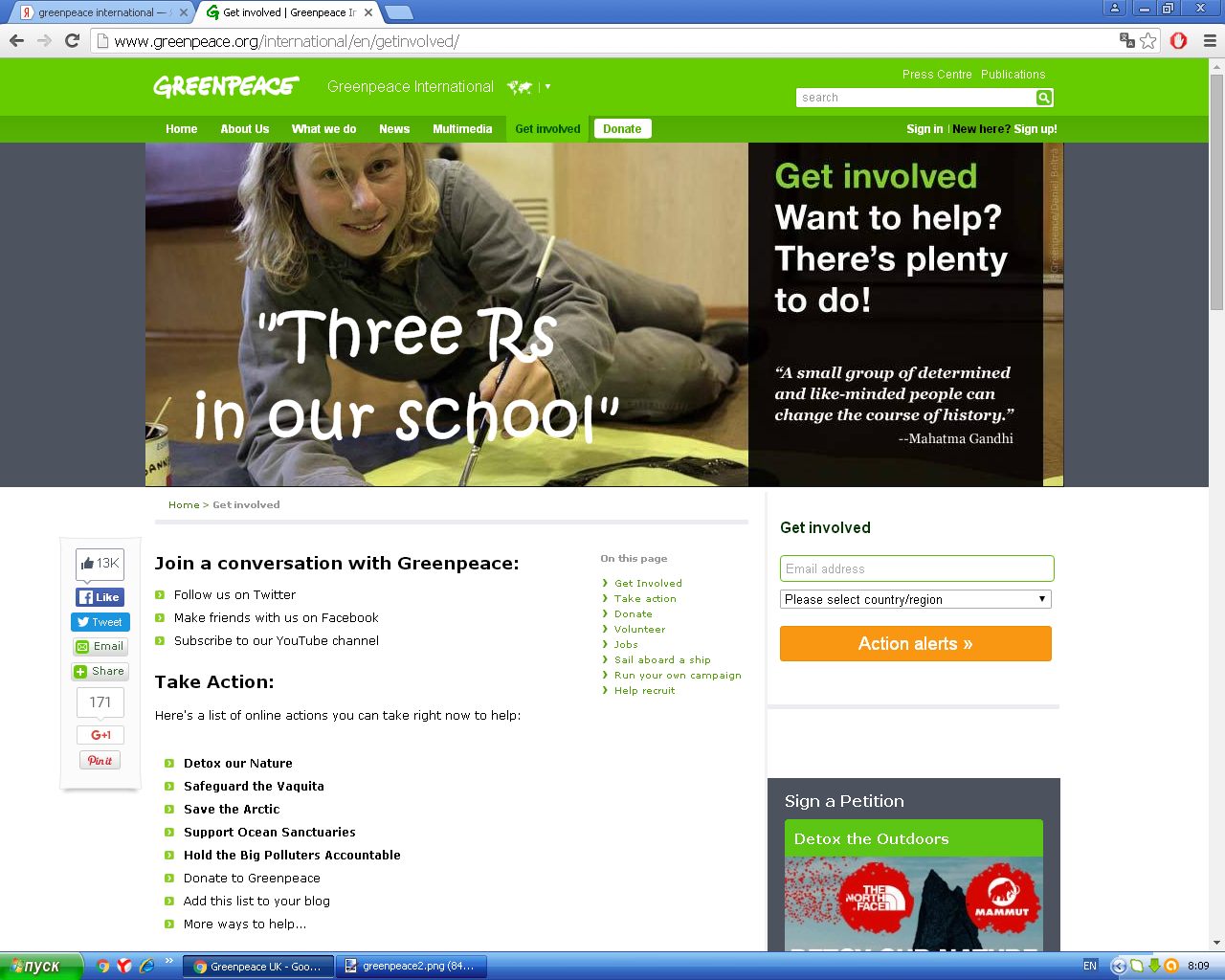 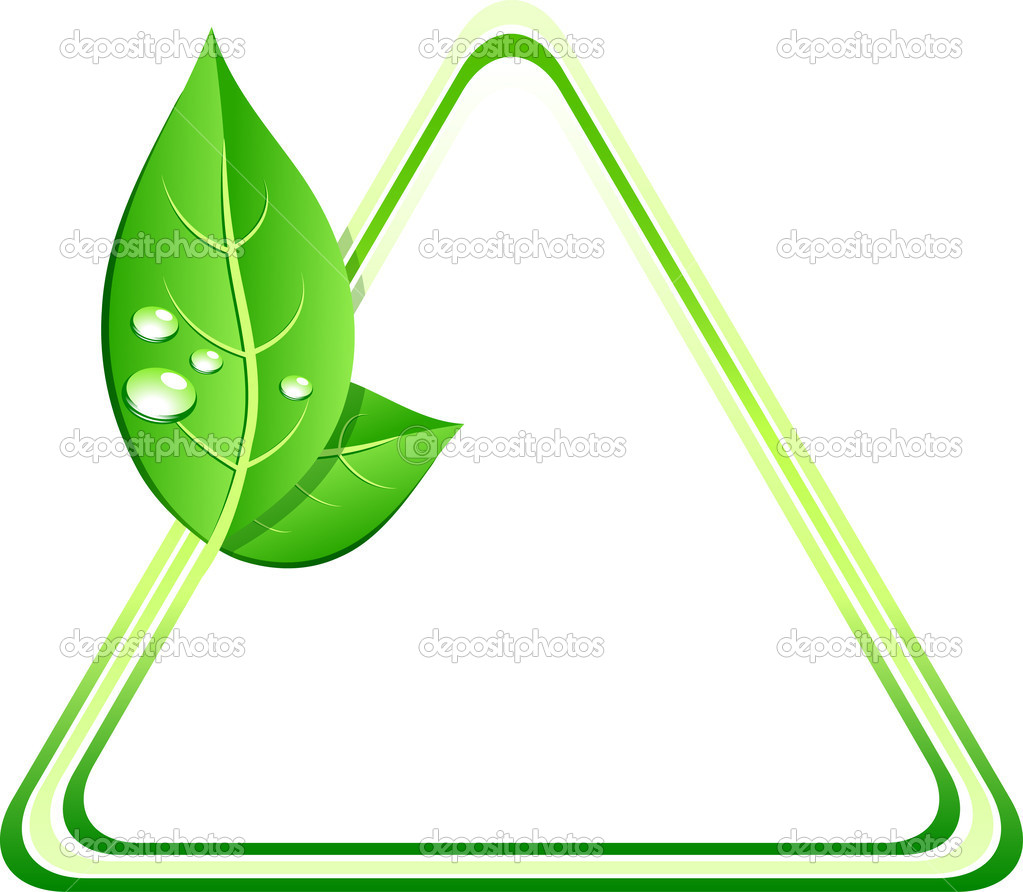 The Three Rs
Corners
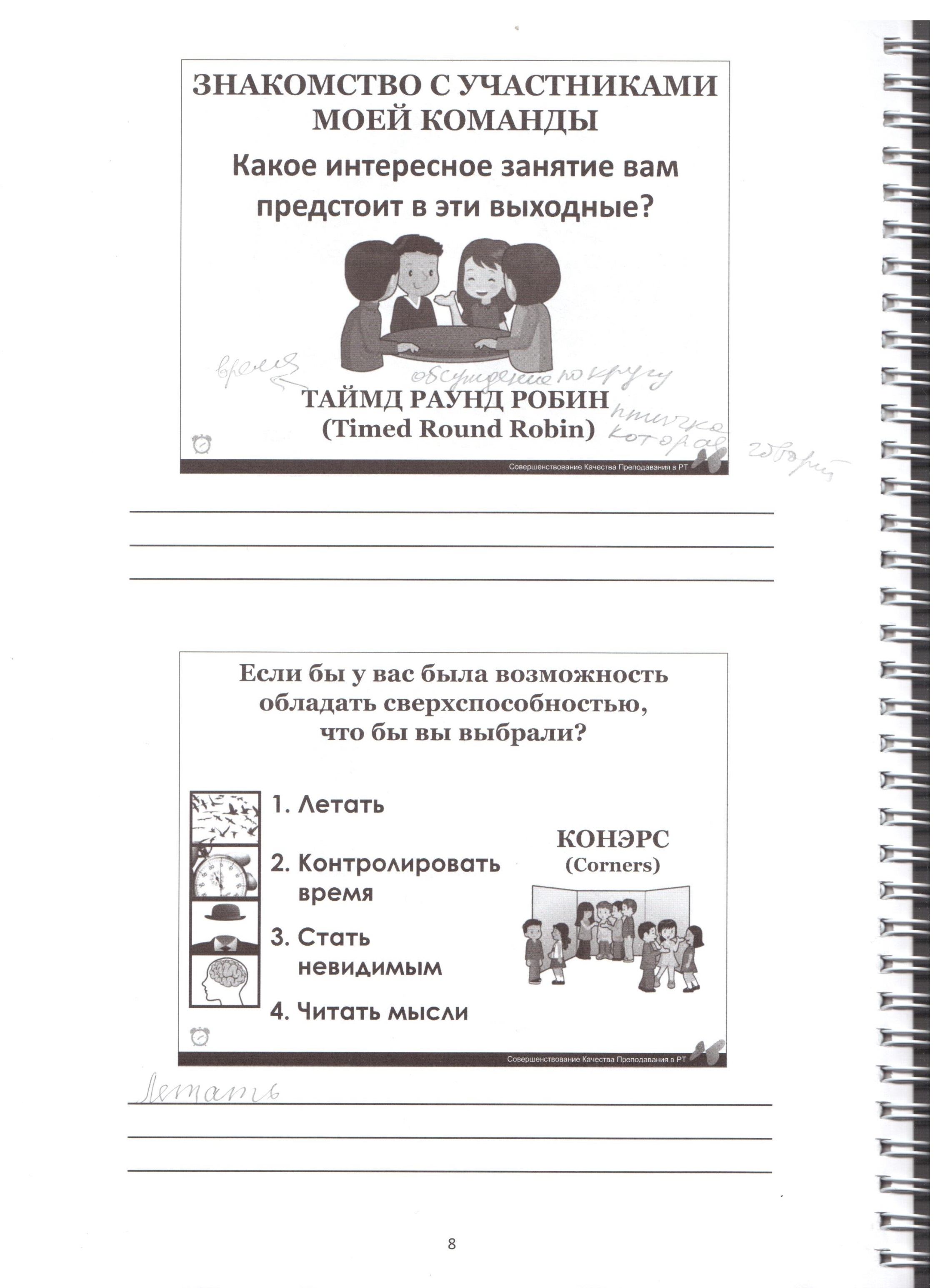 R …
R … 
R …
Reduce - уменьшить
Reuse – использовать 
                               снова
Recycle - перерабатывать
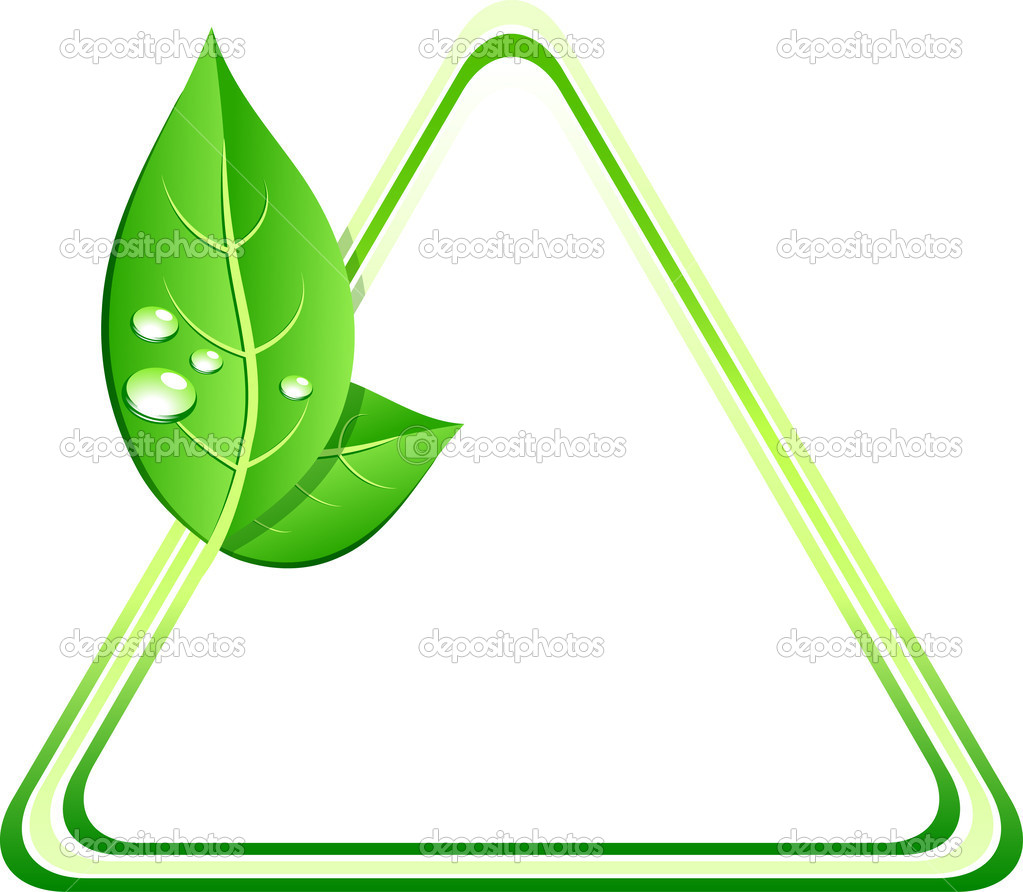 True/false

To reduce the amount of waste you should buy extra things.
You can reuse old bags, jars and others.
If you have an old jar, you can make a container for pencils.
You should use four rubbish bins in your house.
 Please put paper and glass in the same recycling box.
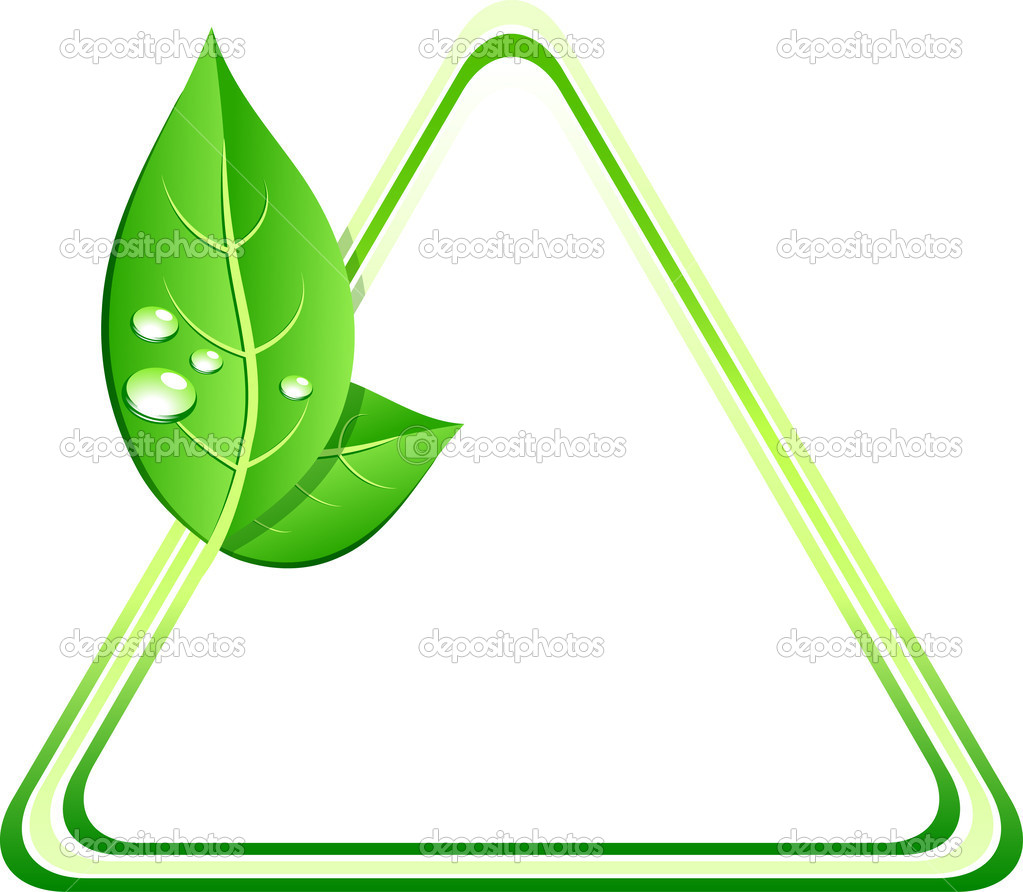 Corners
F
T
T
T
F
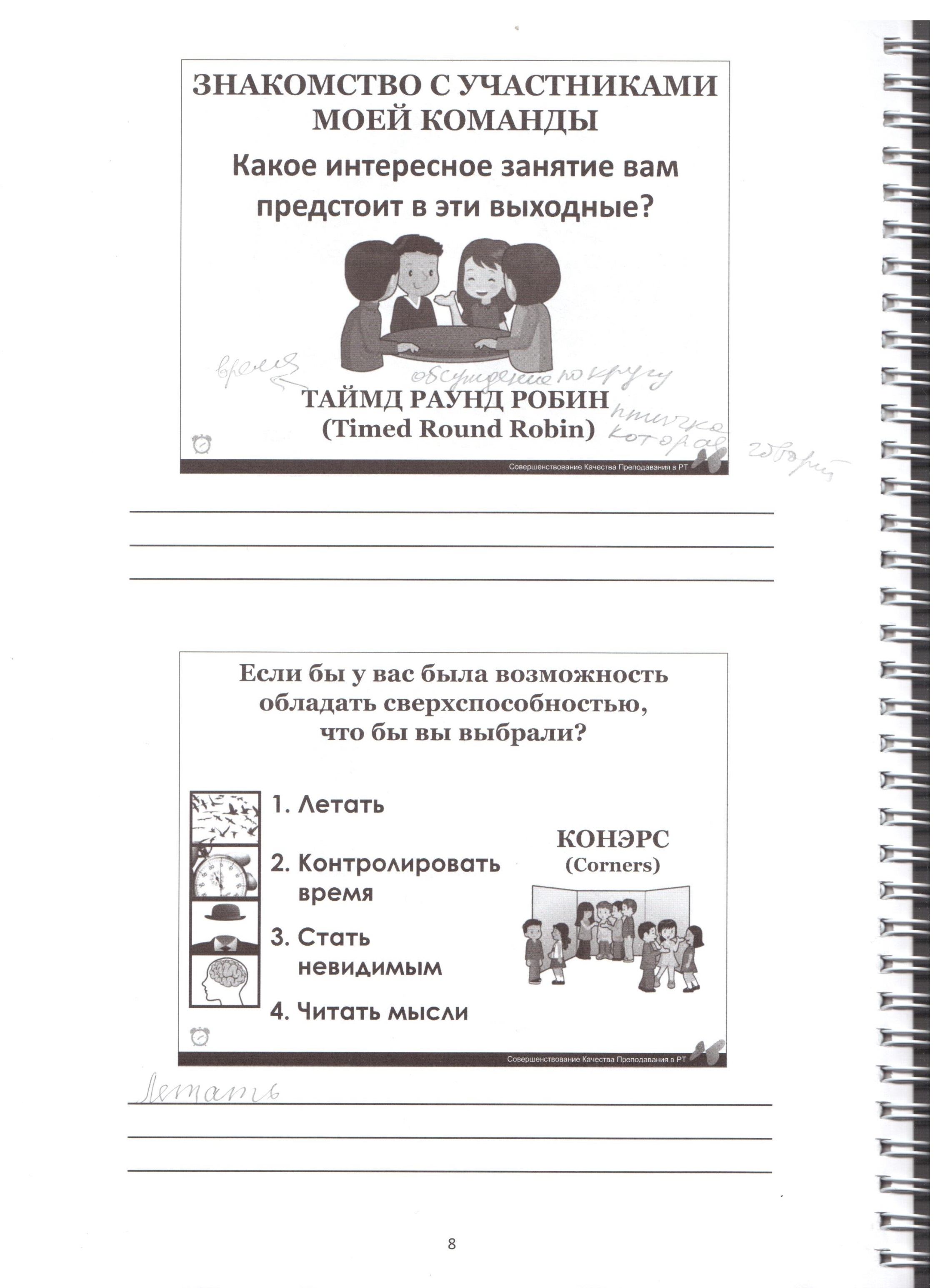 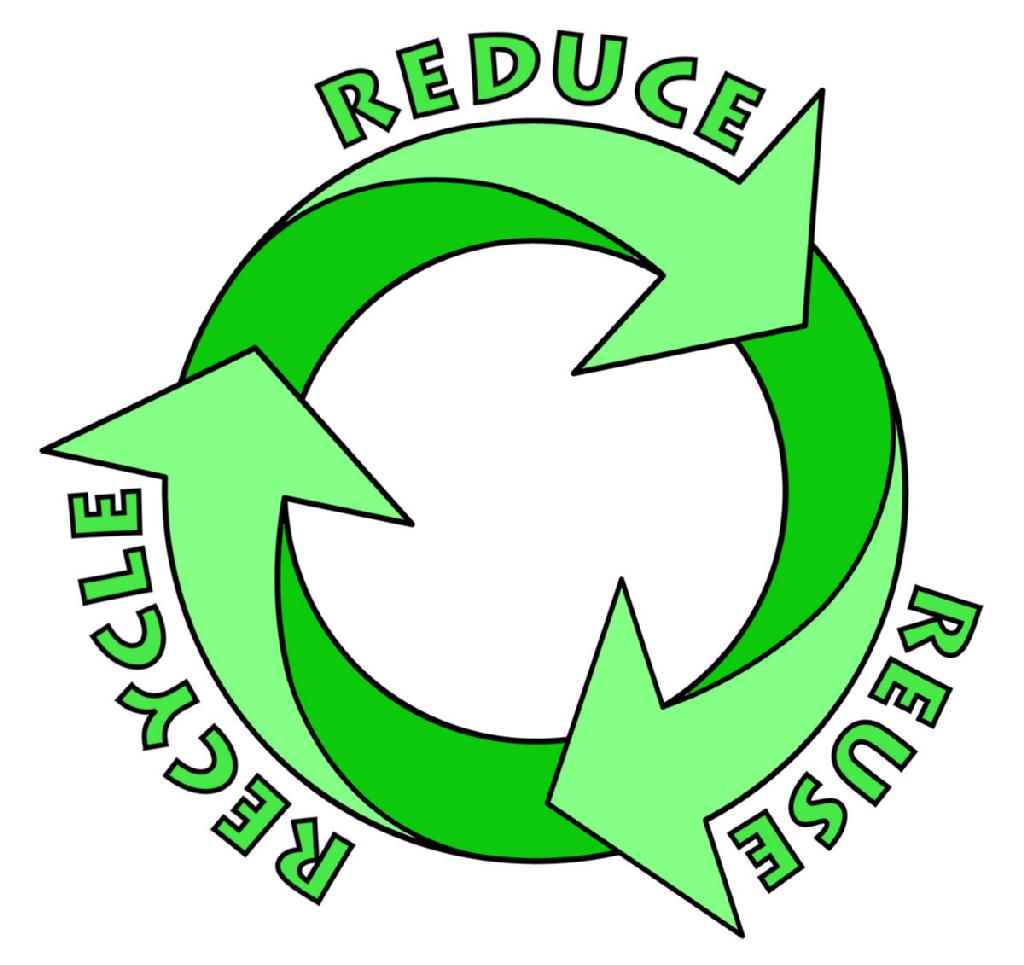 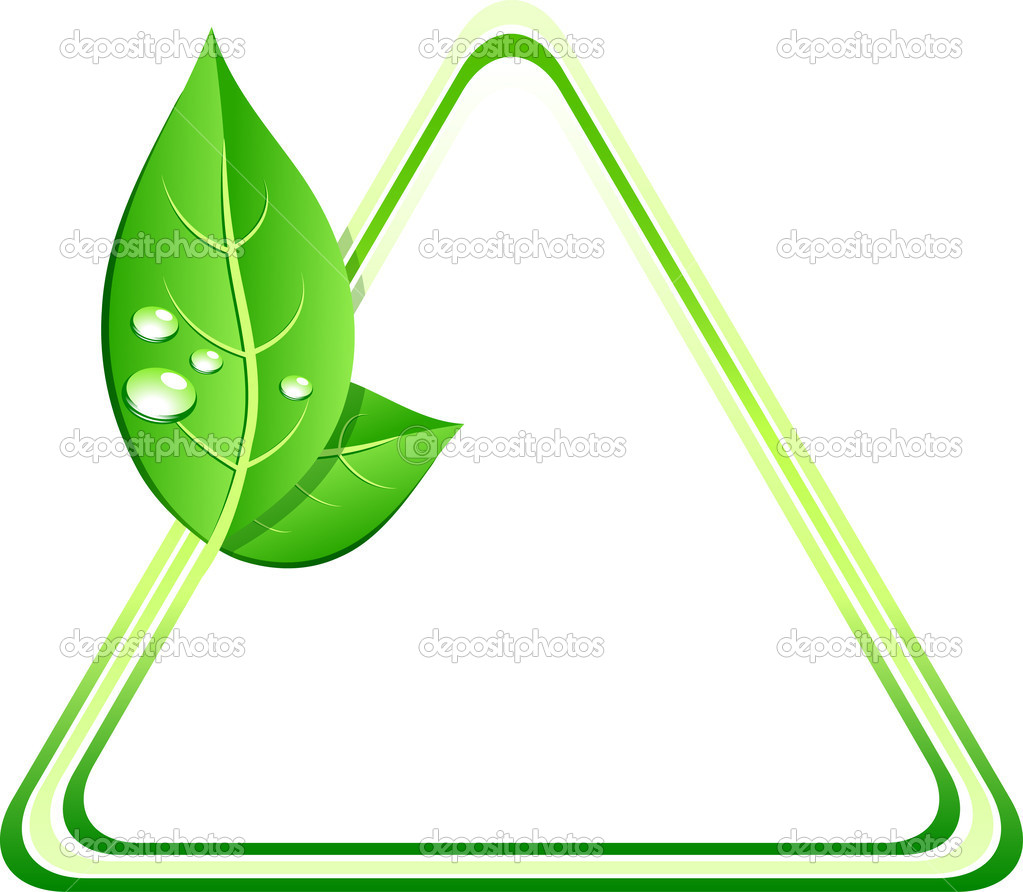 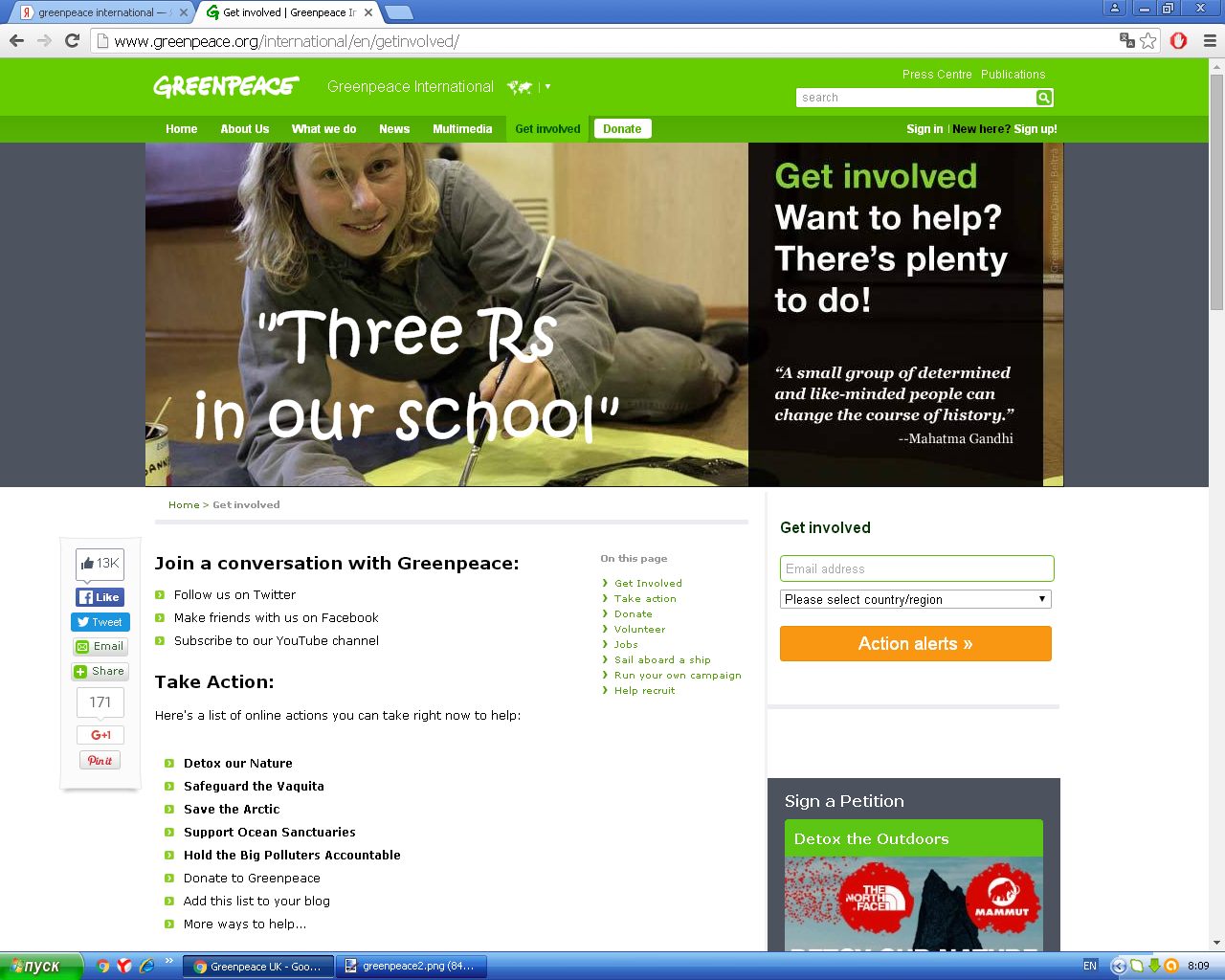 throw away/reuse/don`t/things/can/you/which/
Don`t throw away things 
which you can reuse.
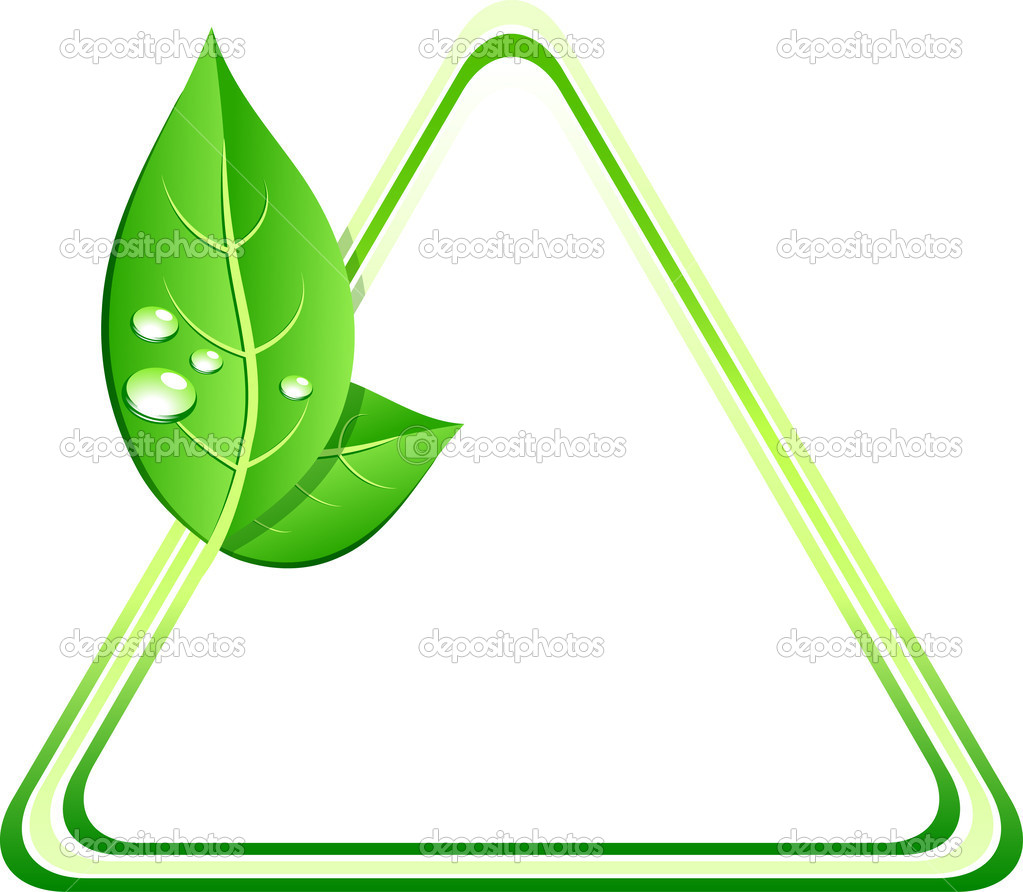 Mix Pair Share
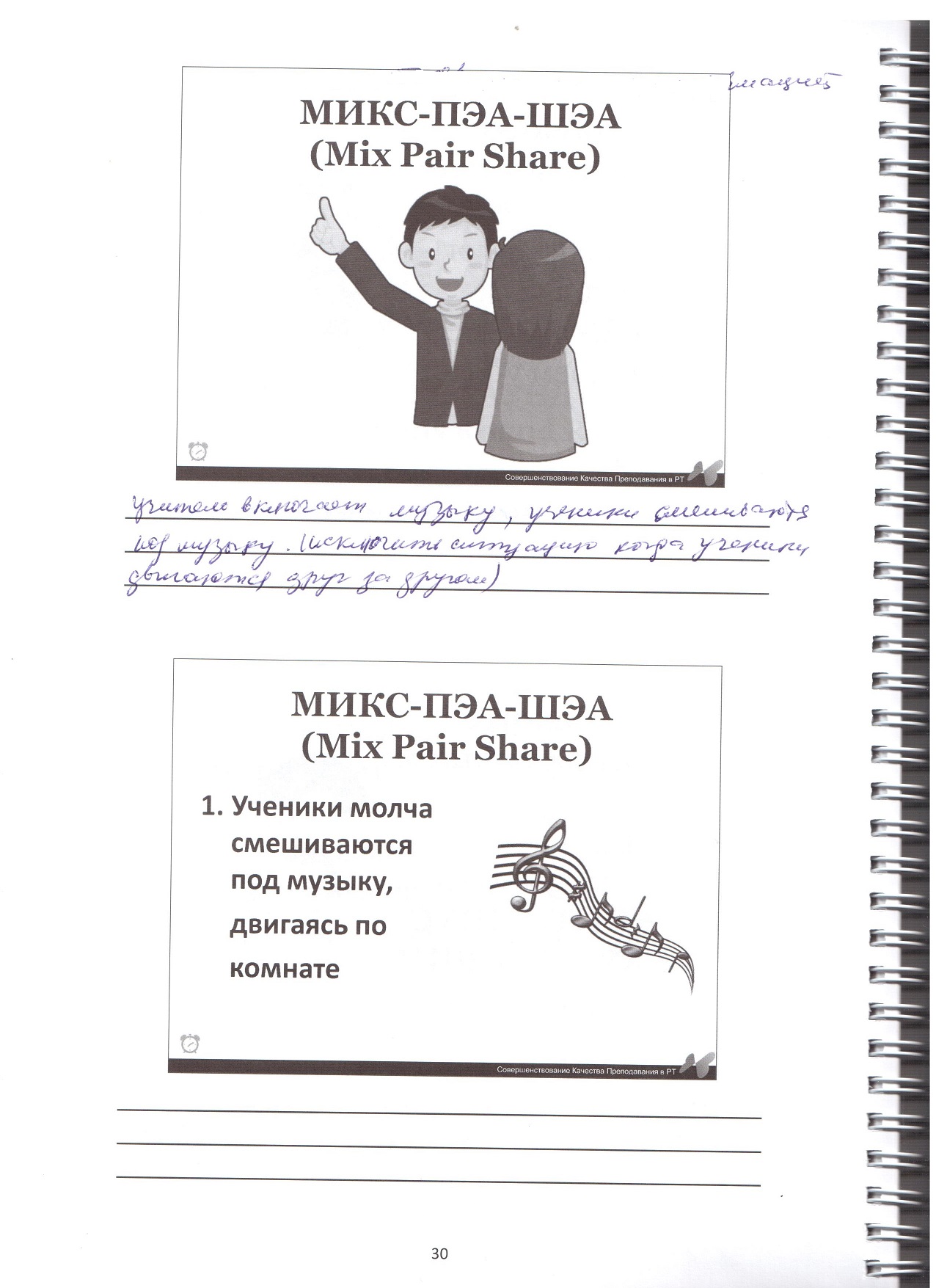 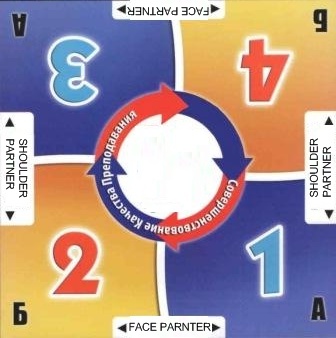 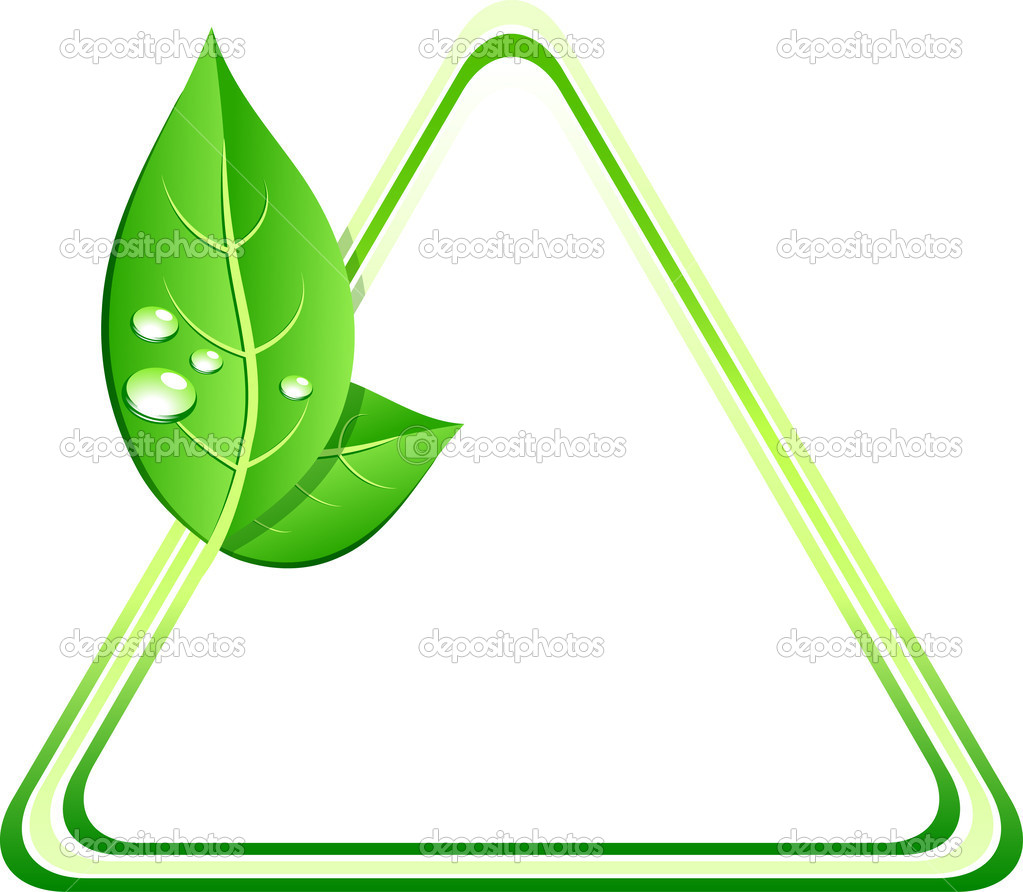 aluminium
glass
cardboard
paper
plastic
metal
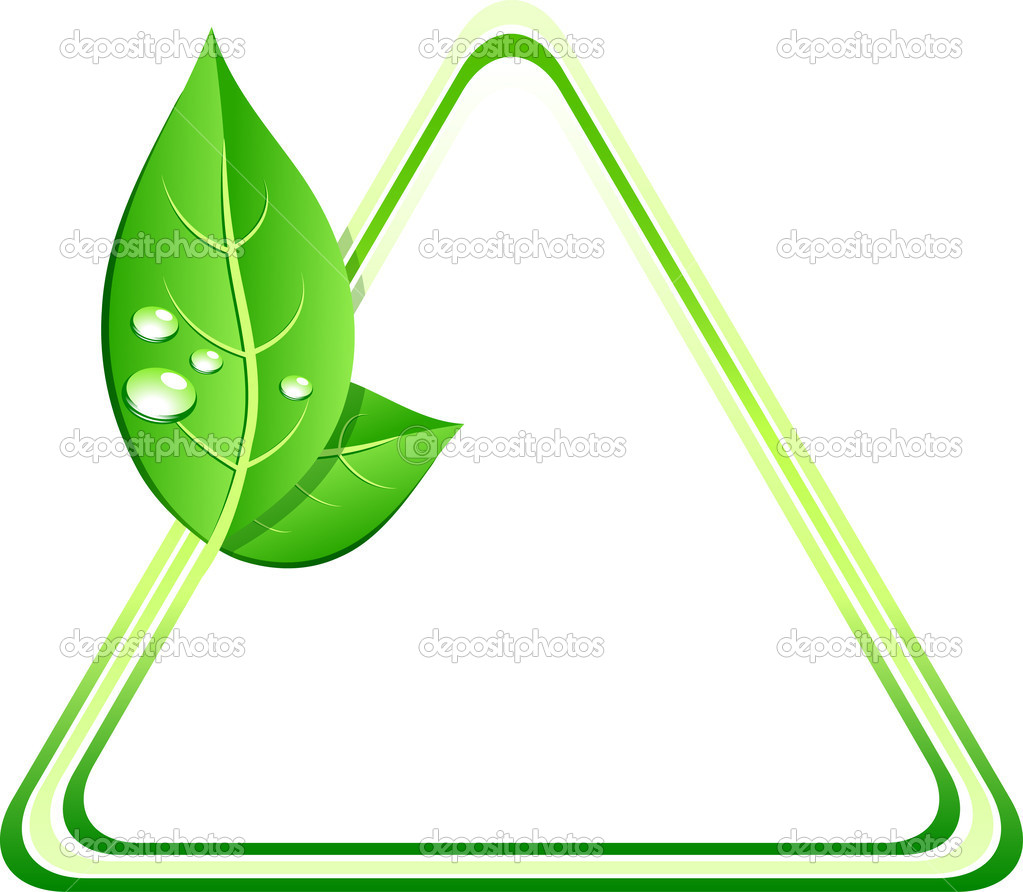 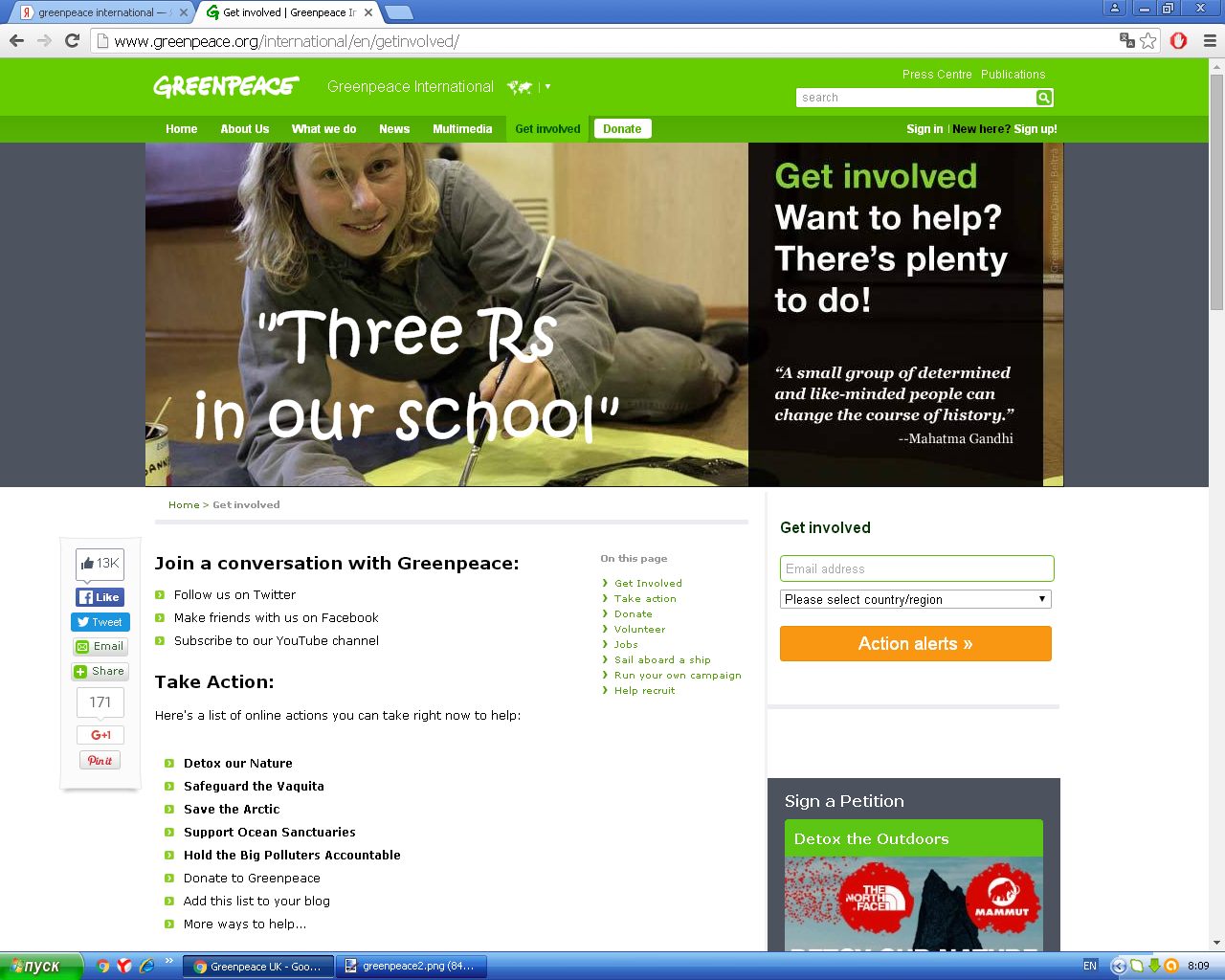 Put your rubbish in the bin.
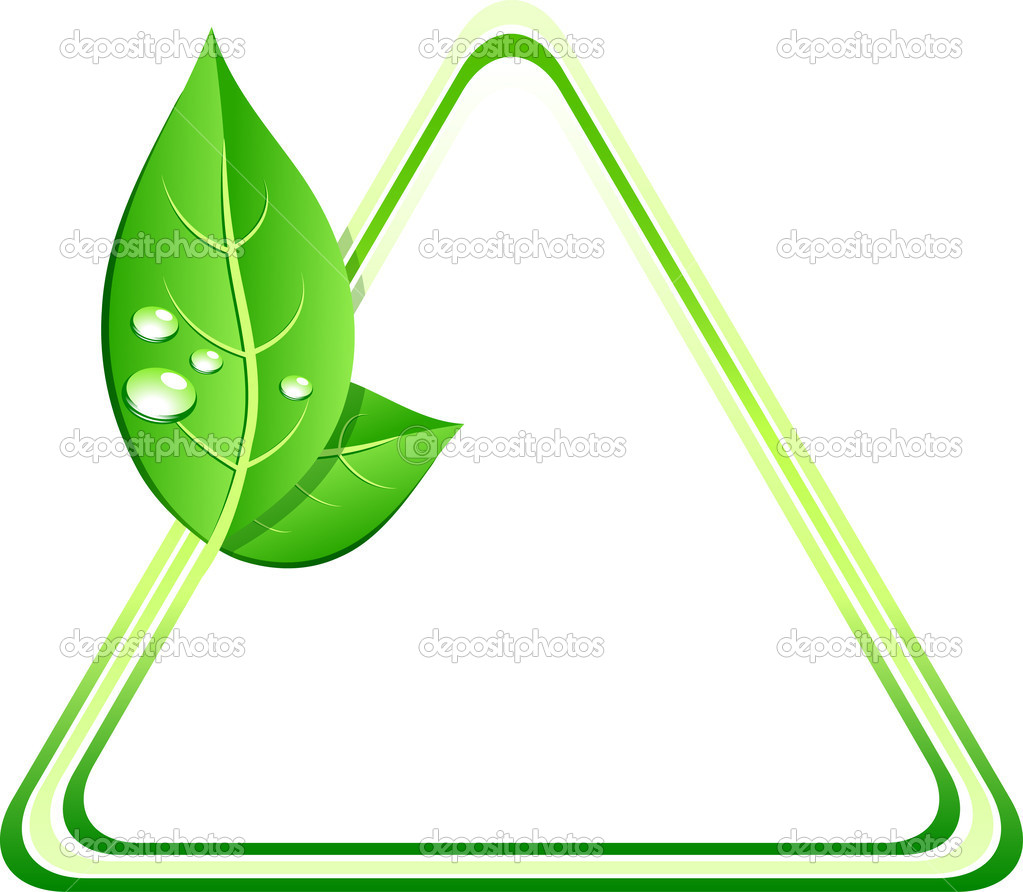 First Conditional
If you throw away plastic, you will pollute the nature.
If you throw away plastic, you won`t save the nature.
You will pollute the nature if you throw away plastic.
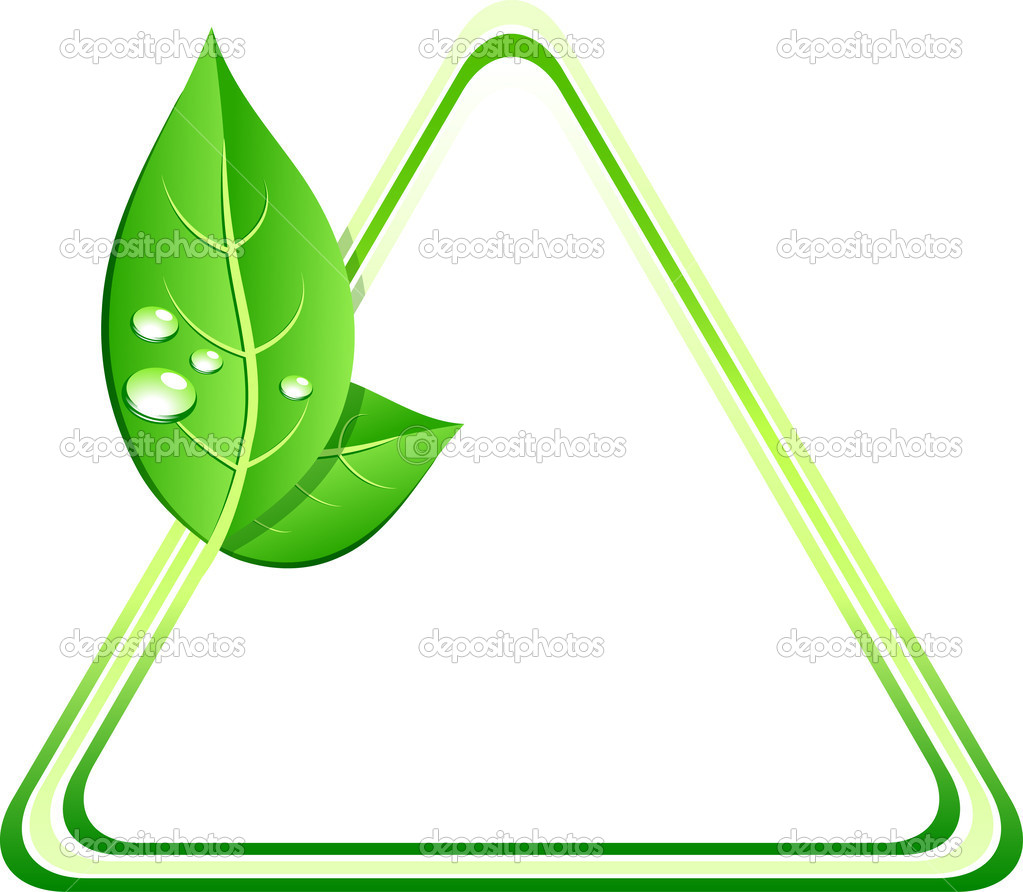 Complete the sentences
If you eat healthy food, you … (feel) better.
If we ban plastic bags, we … (not use) them.
If turtles …(eat) plastic bags, they`ll die.
You will recycle containers if you …(want) to help our Planet.
People …(not save) the rivers  if they pollute them.
will feel
won`t use
eat
want
won`t save
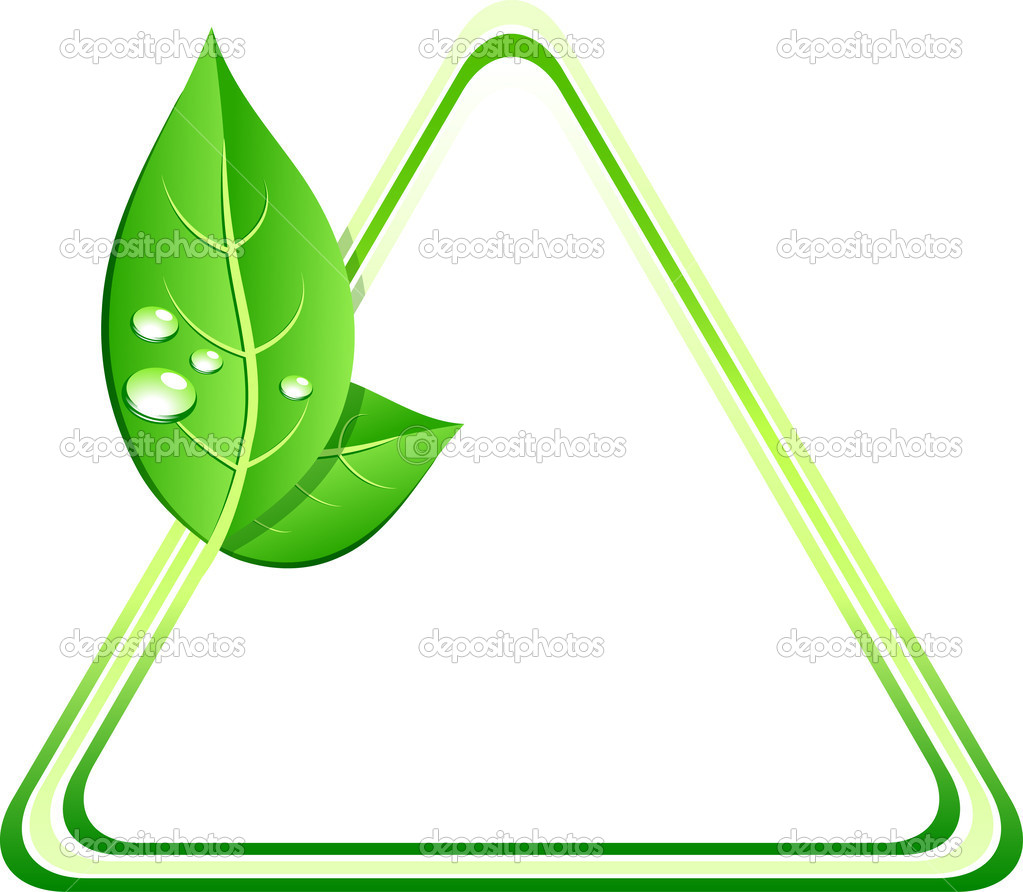 Tic Tac Toe
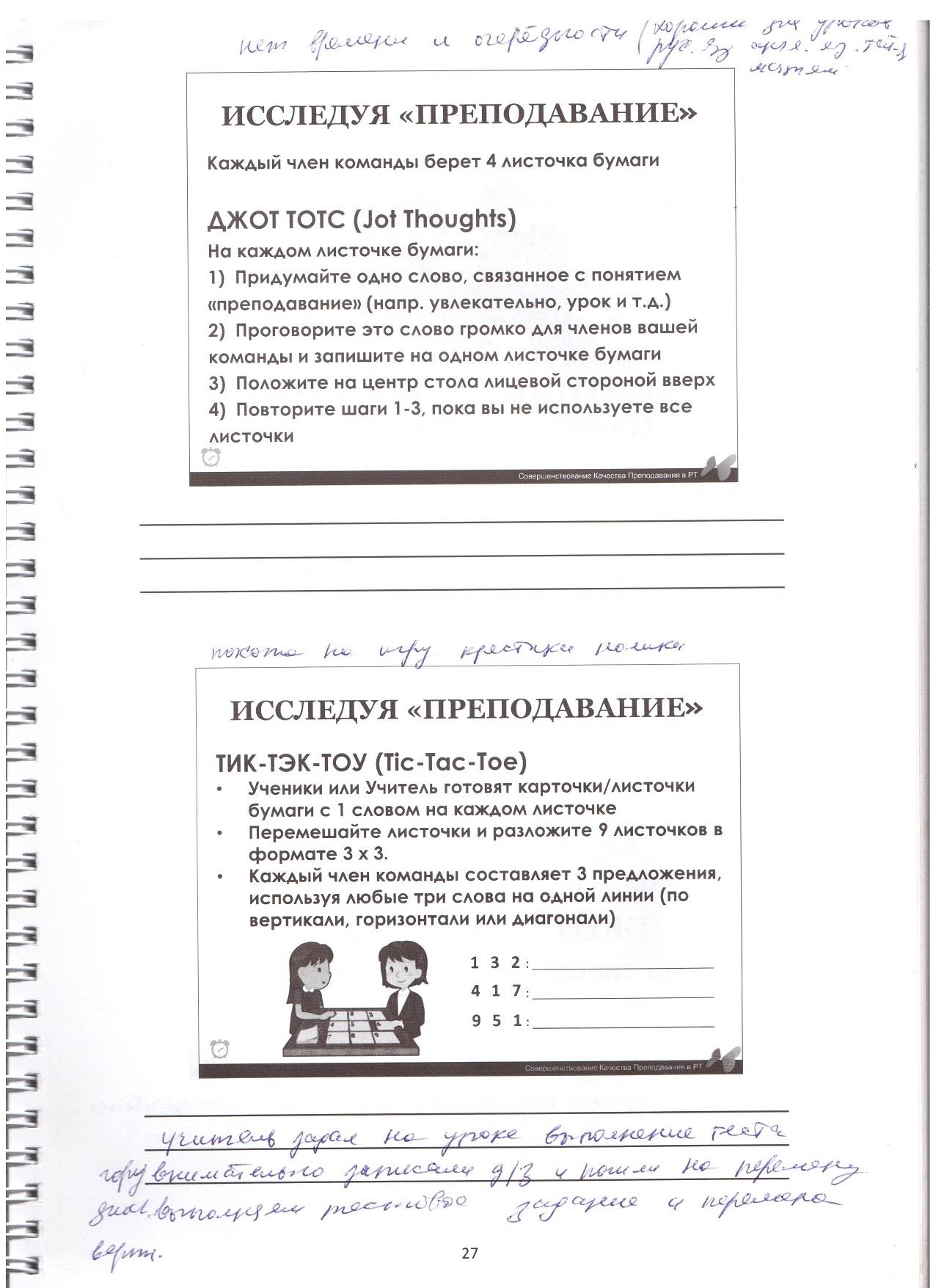 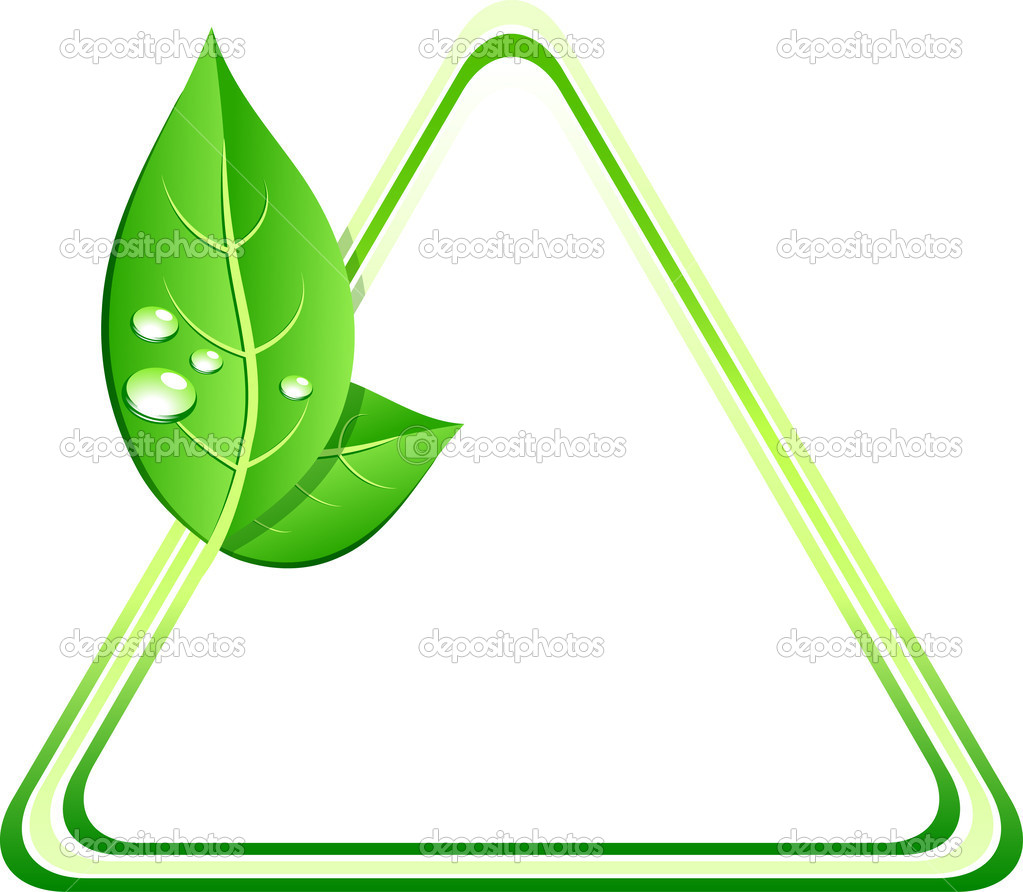 Take off – 
Touch down
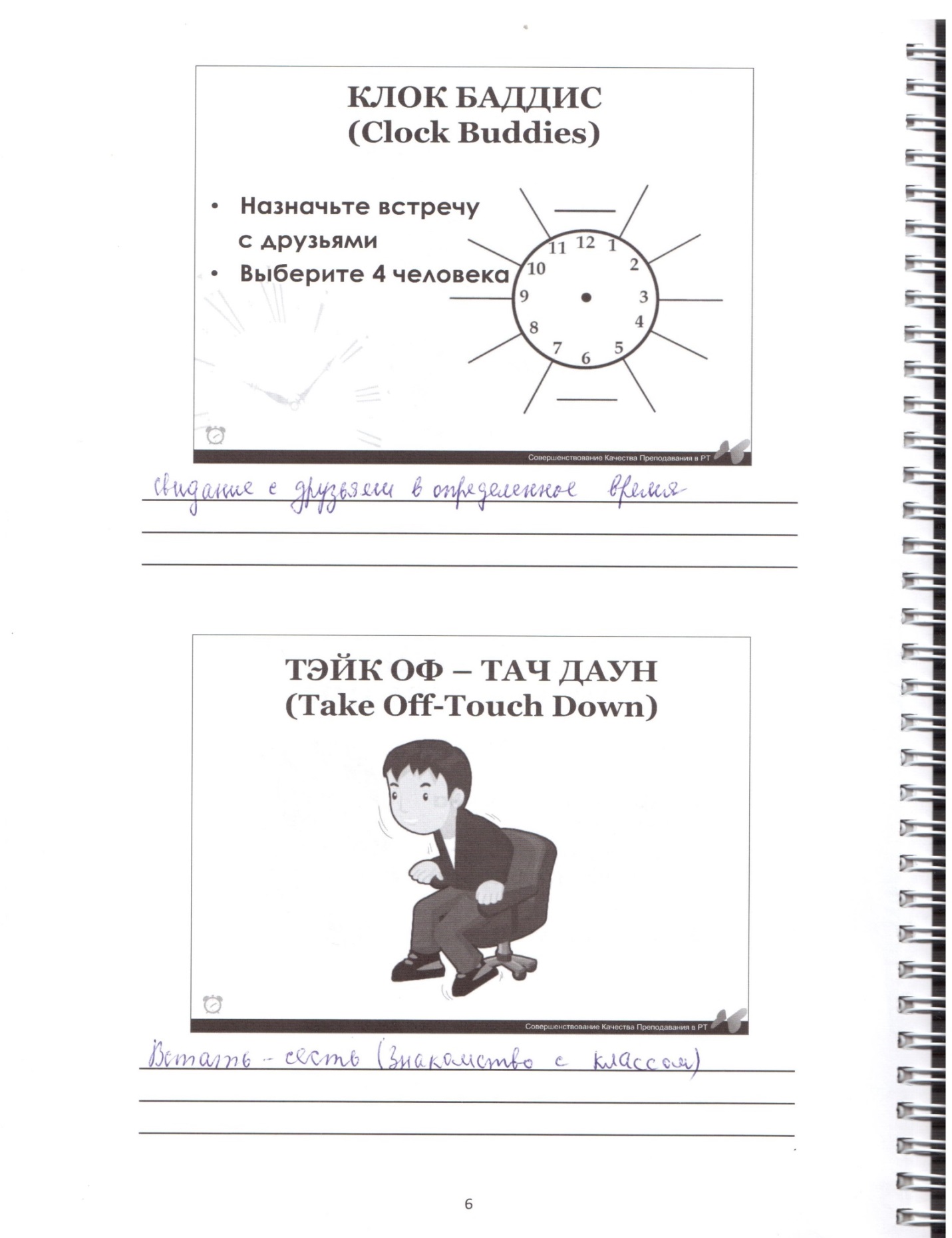 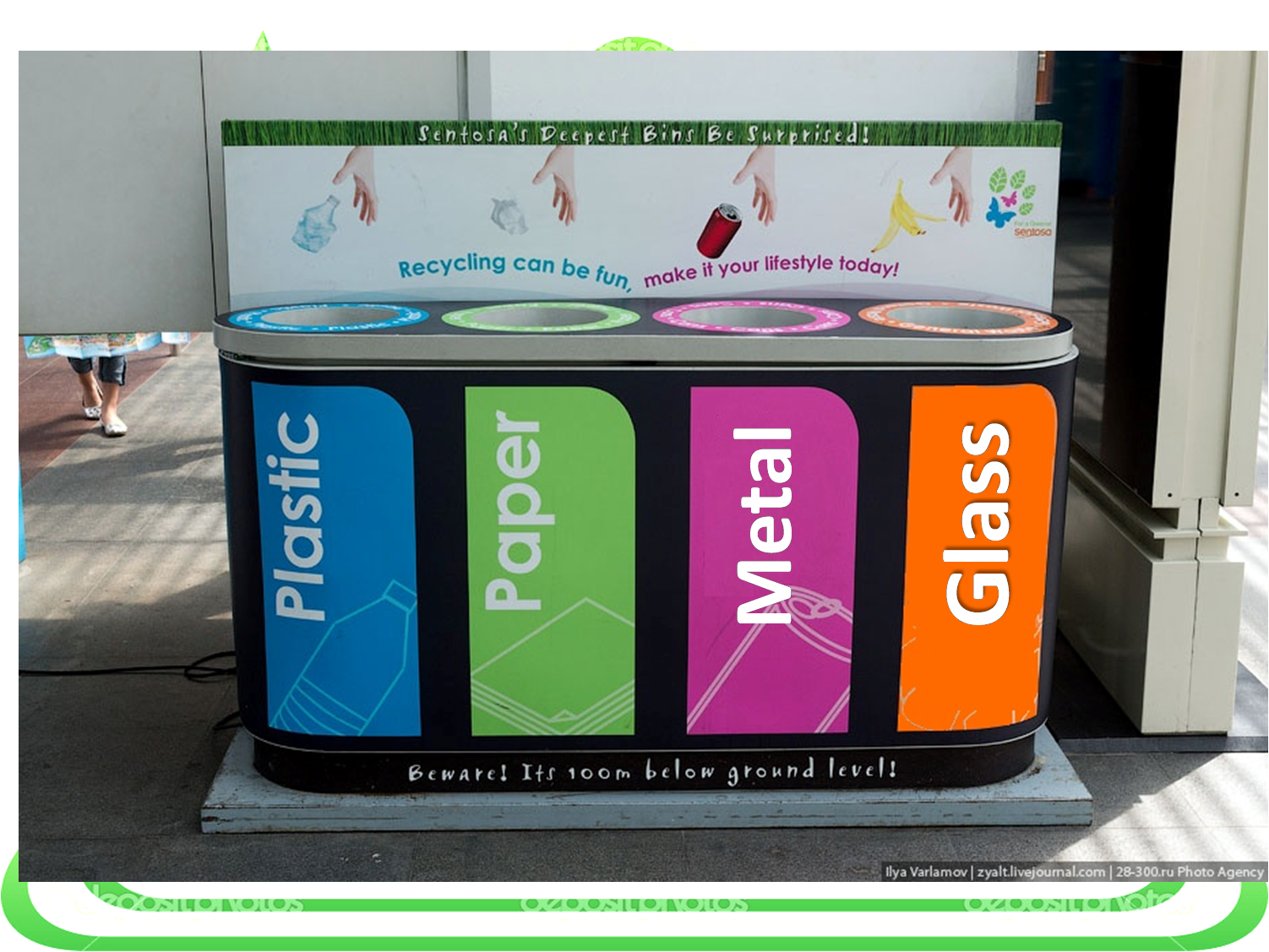 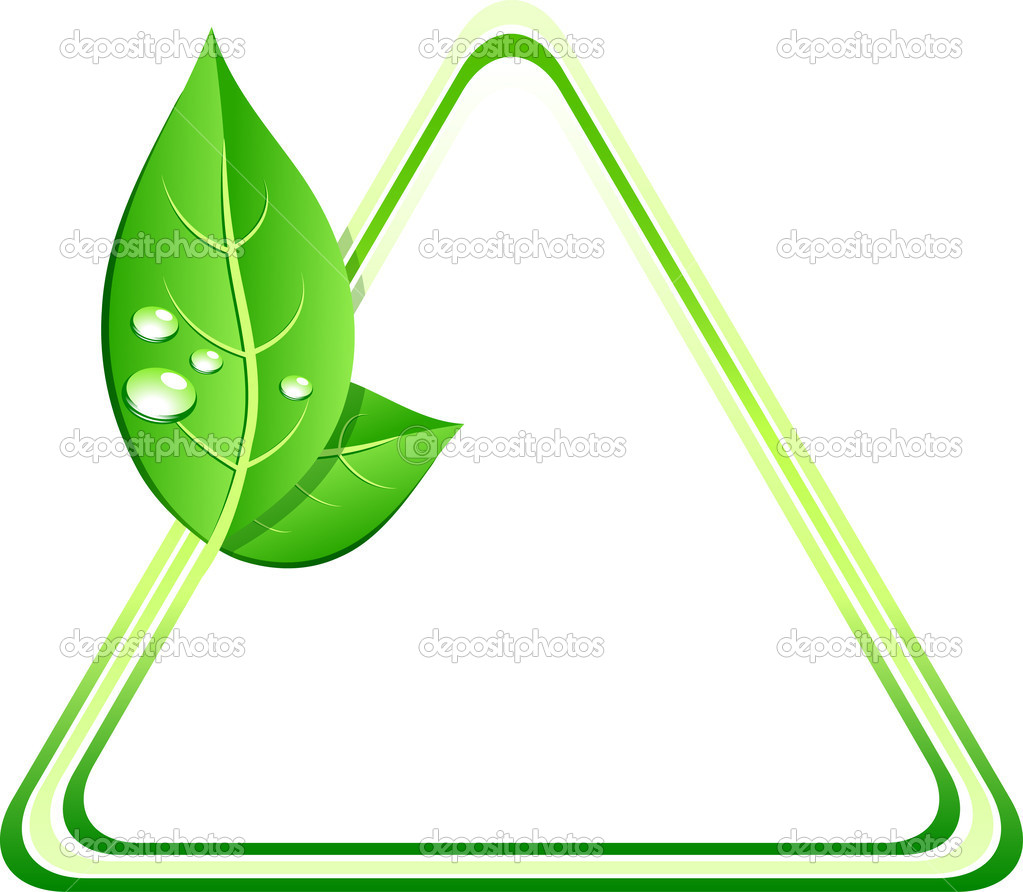 Match the parts of the sentences.
1d 
If you want to throw plastic and glass, you won`t put them in the same bin.
2a 
If you want to save our Planet, you won`t throw away a rubbish.
3e
If you have an old can, you will reuse it.
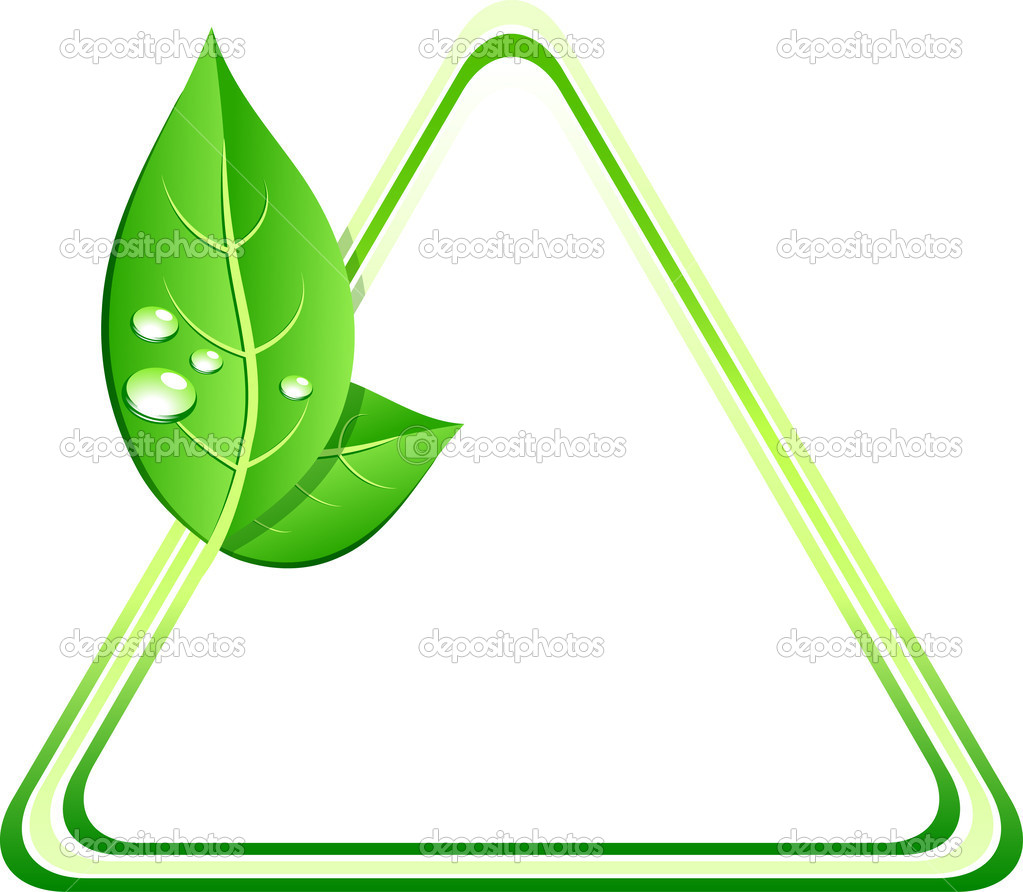 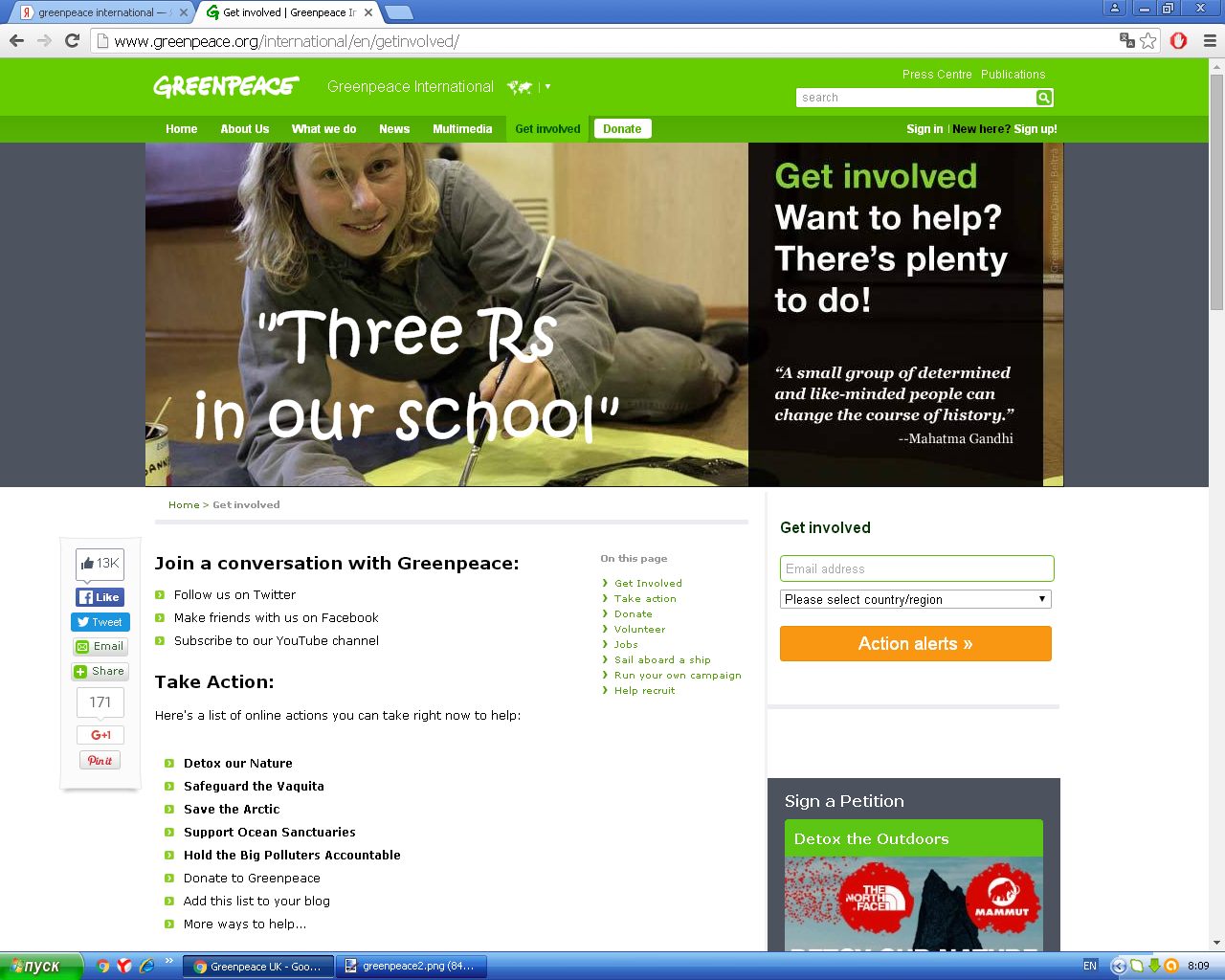 If you want to have a clean school,
 you will draw or paint on the walls.
 you won`t draw or paint on the walls.
 you draw or paint on the walls.
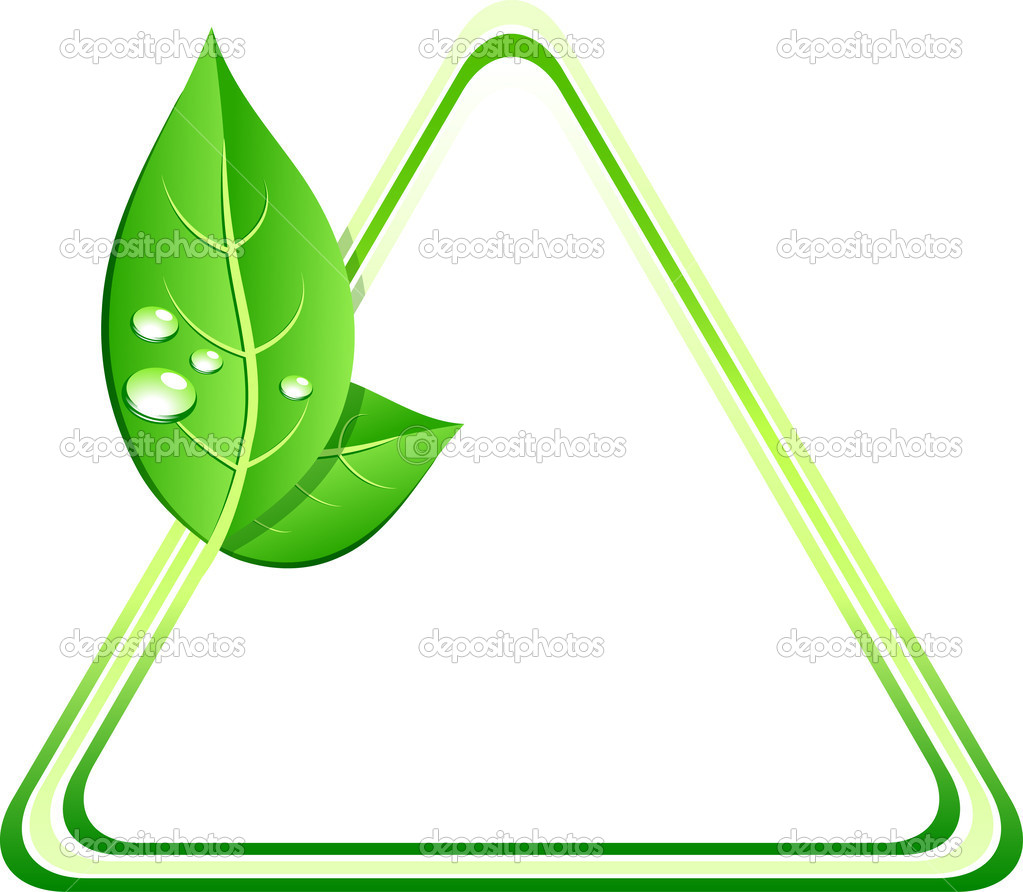 Listening
“3”
“4”
“5”
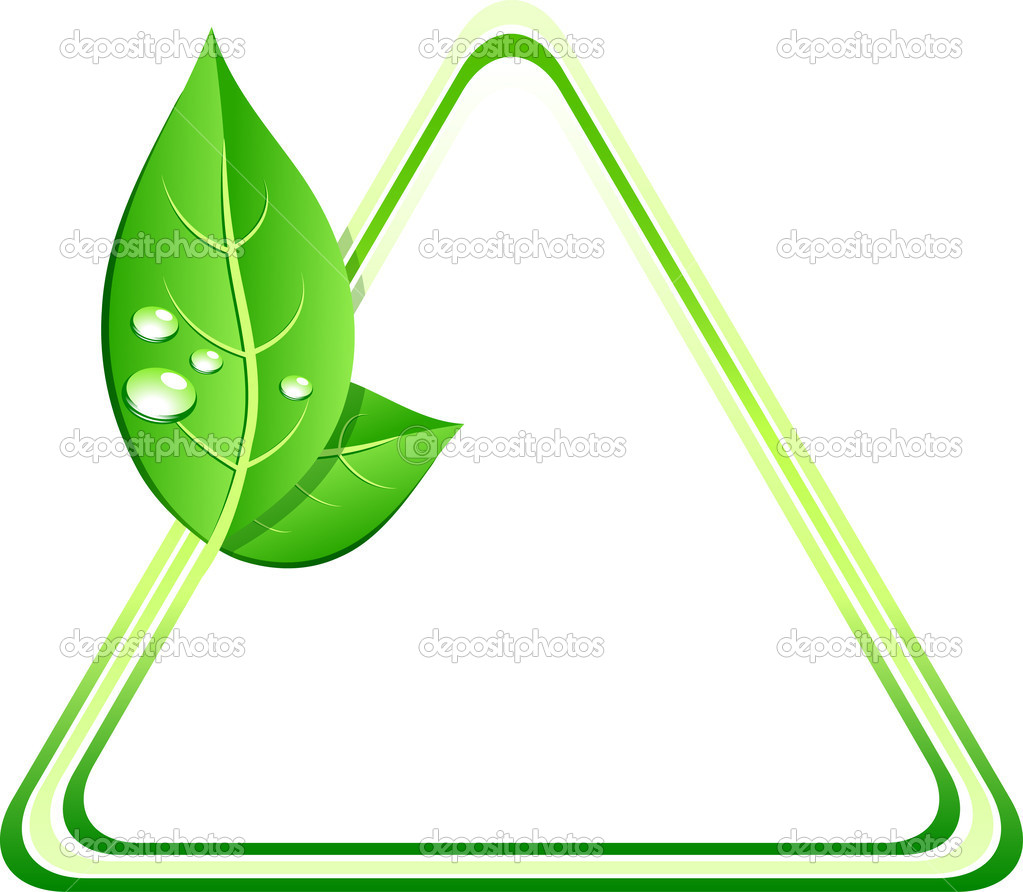 Listening
“5”
cardboard 
plastic 
resident 
Hawaii
turtles 

“5” – 5 points
“4” – 4 points
“3” – 3 points
“2” – 2-0 points
“4”
F
T
T
F
F
 
“4” – 5 points 
“3” – 4-3 points
“2”-  2-0 points
“3”
billions 
plastic
documentaries
stop 

“3” – 4-3 points
“2”- 2-0 points
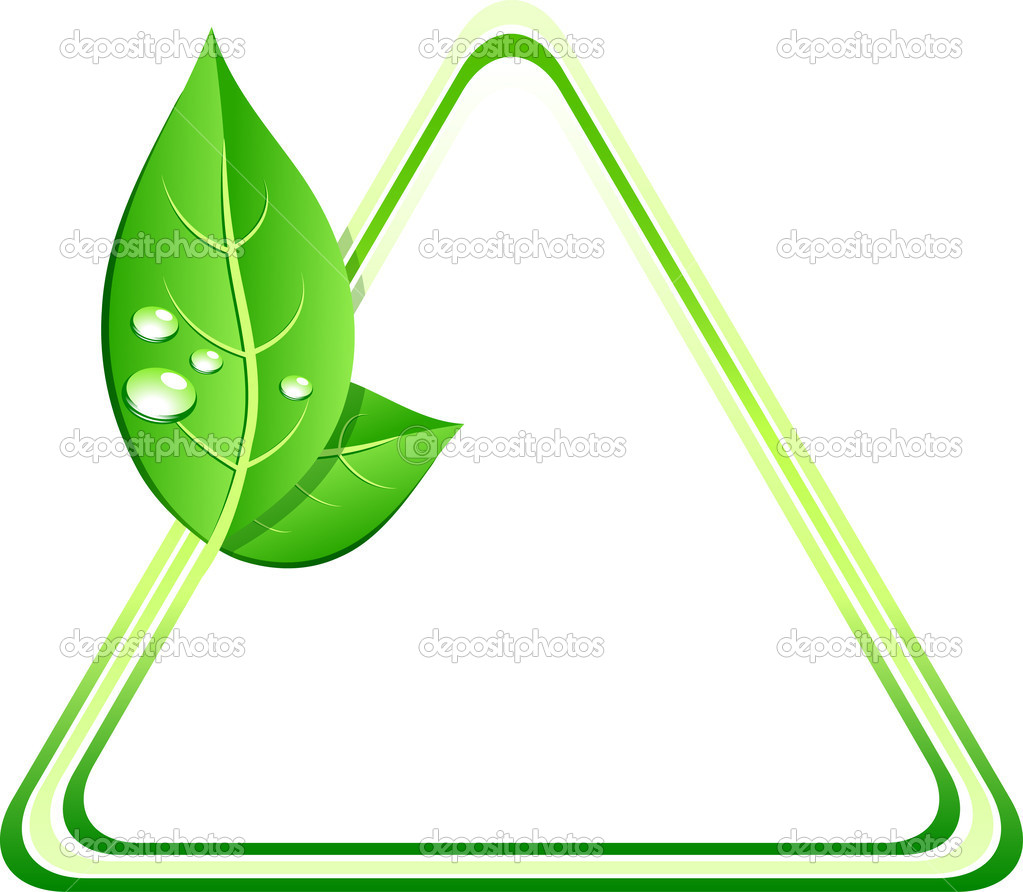 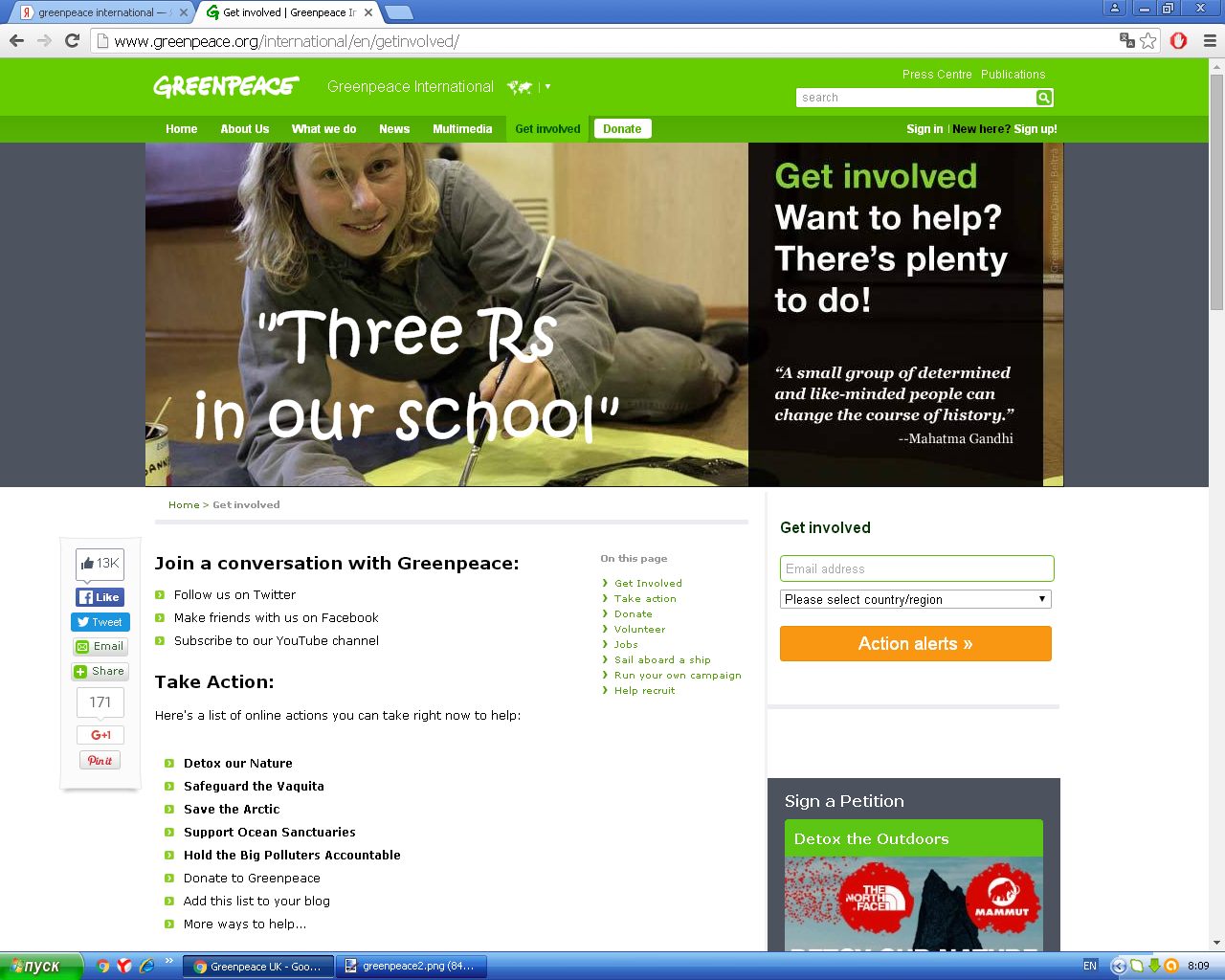 Reduce …
the amounts of waste.
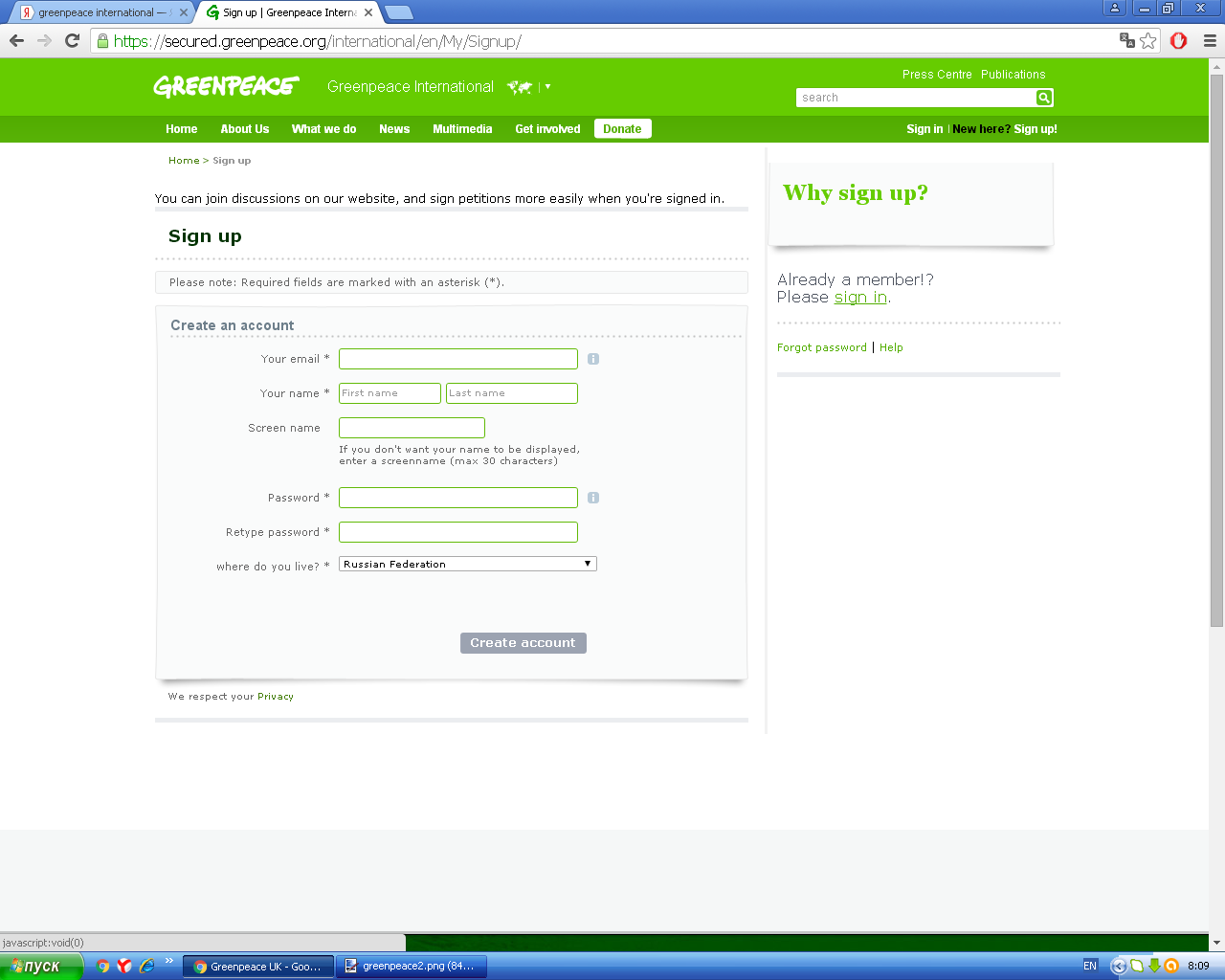 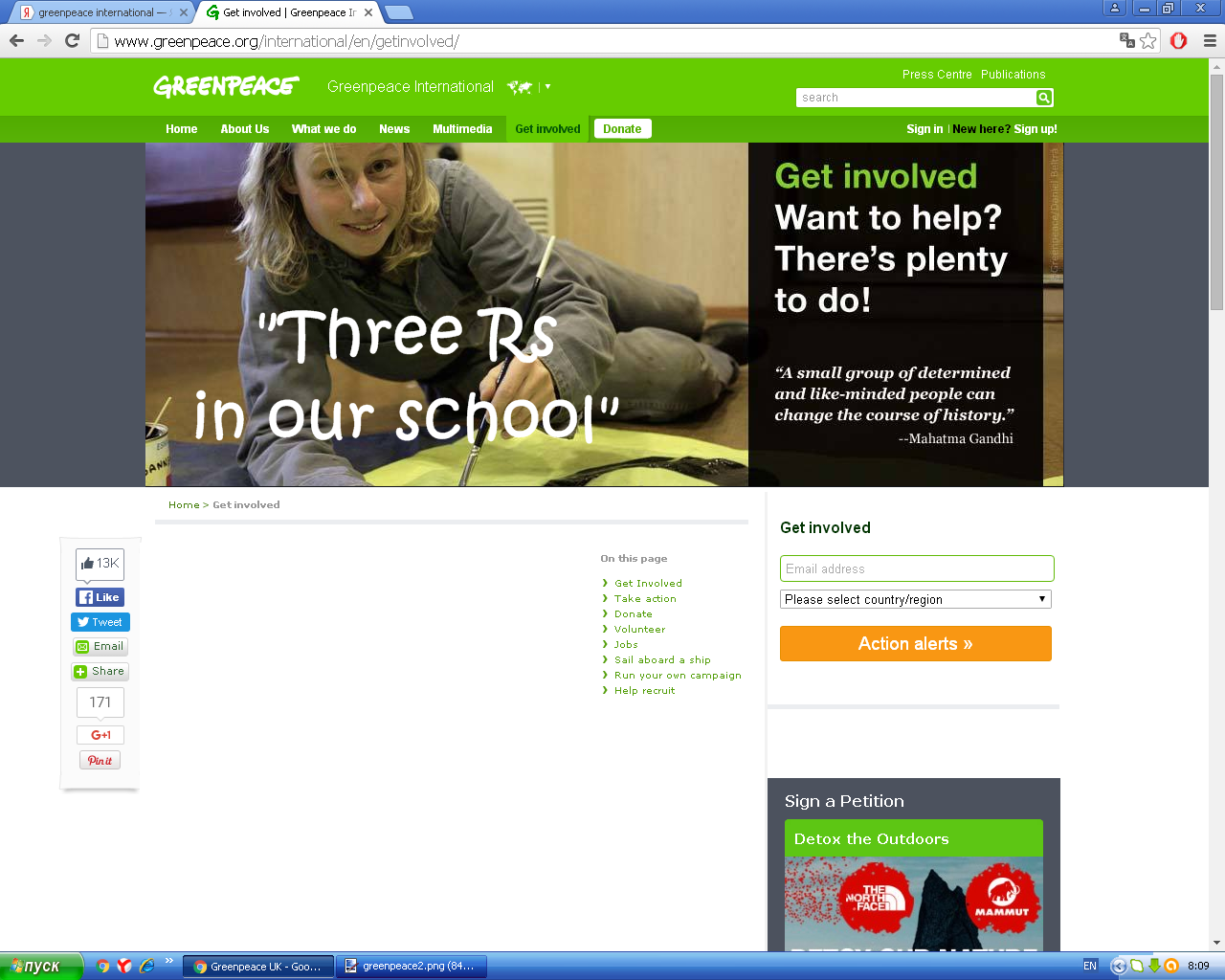 Rules ….
Don`t throw away things which 
you can reuse.
Reduce the amounts of waste.
If you want to have a beautiful school, 
you won`t draw or paint on the walls.
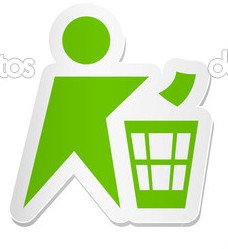 Put your rubbish in the bin.
Keep our school tidy!
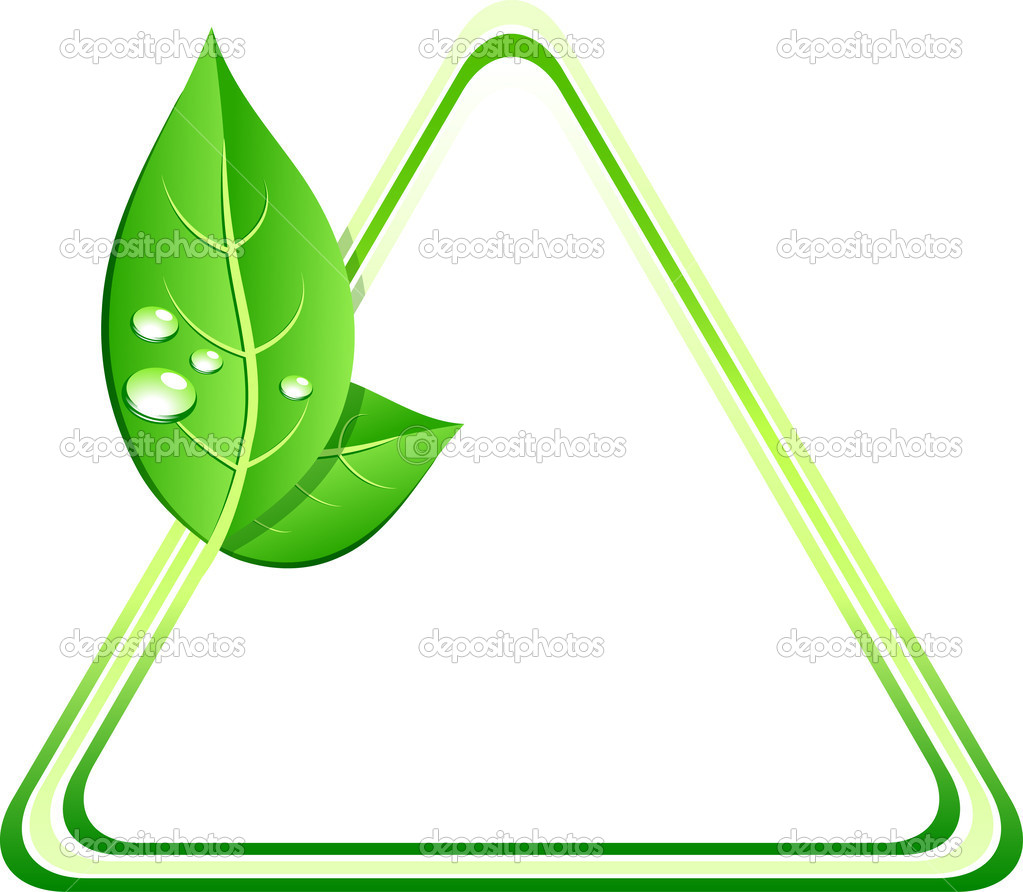 Home task
Ex 3 p 94 answer the questions

Make signs for the rules
Make your own rules and signs. ***
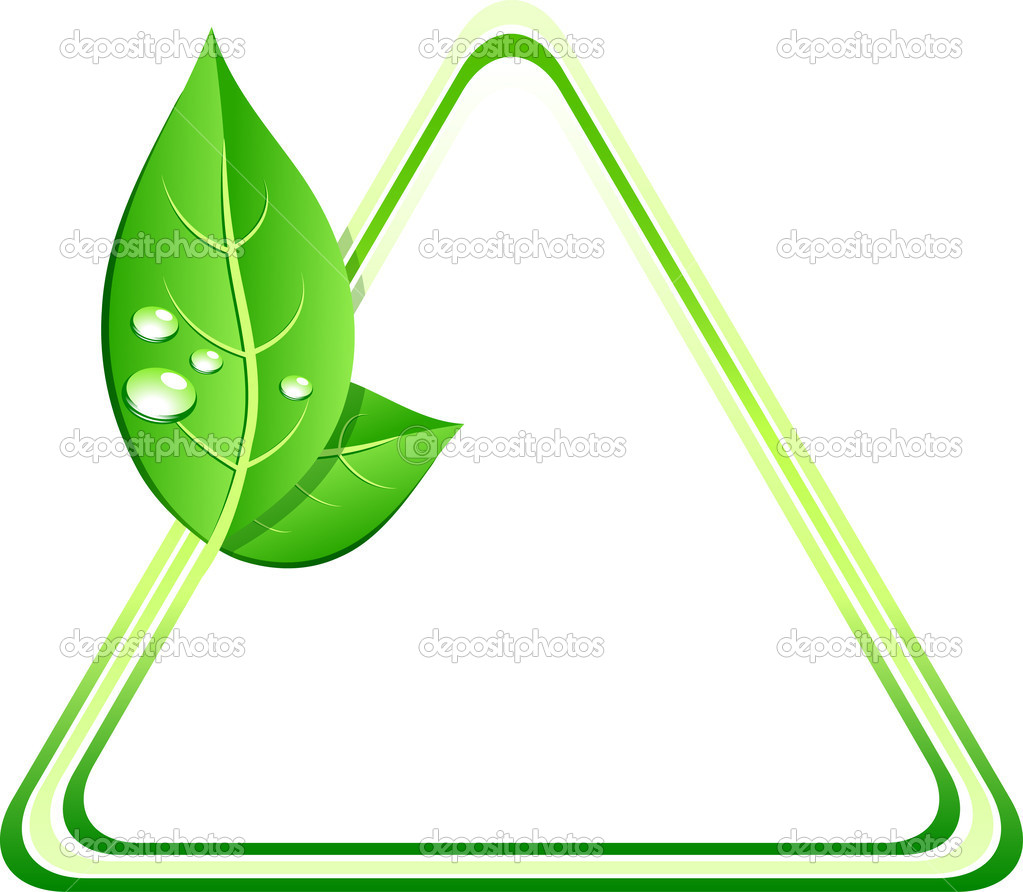 Blind Game
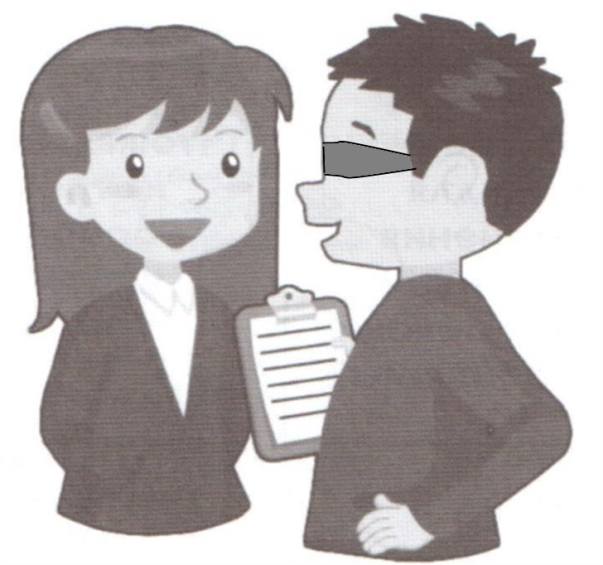 What is it?
What is it made of?
How can we use “Three Rs”?
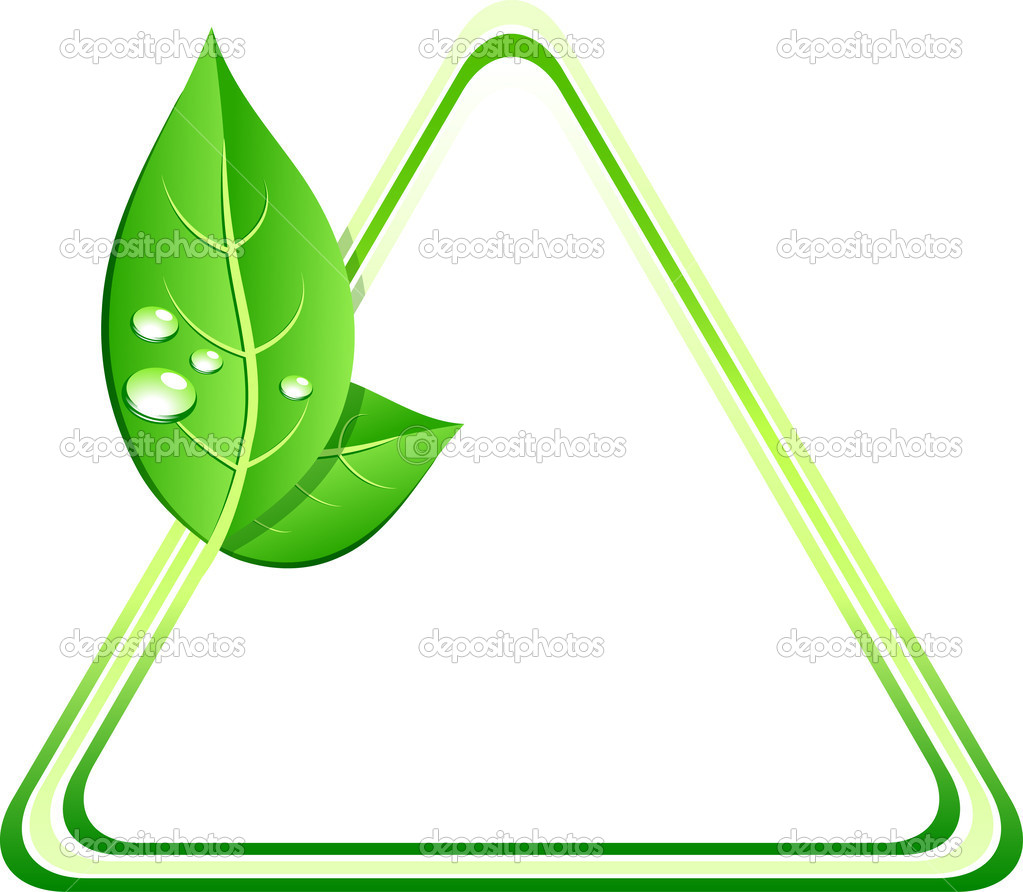 Inside-Outside Circle
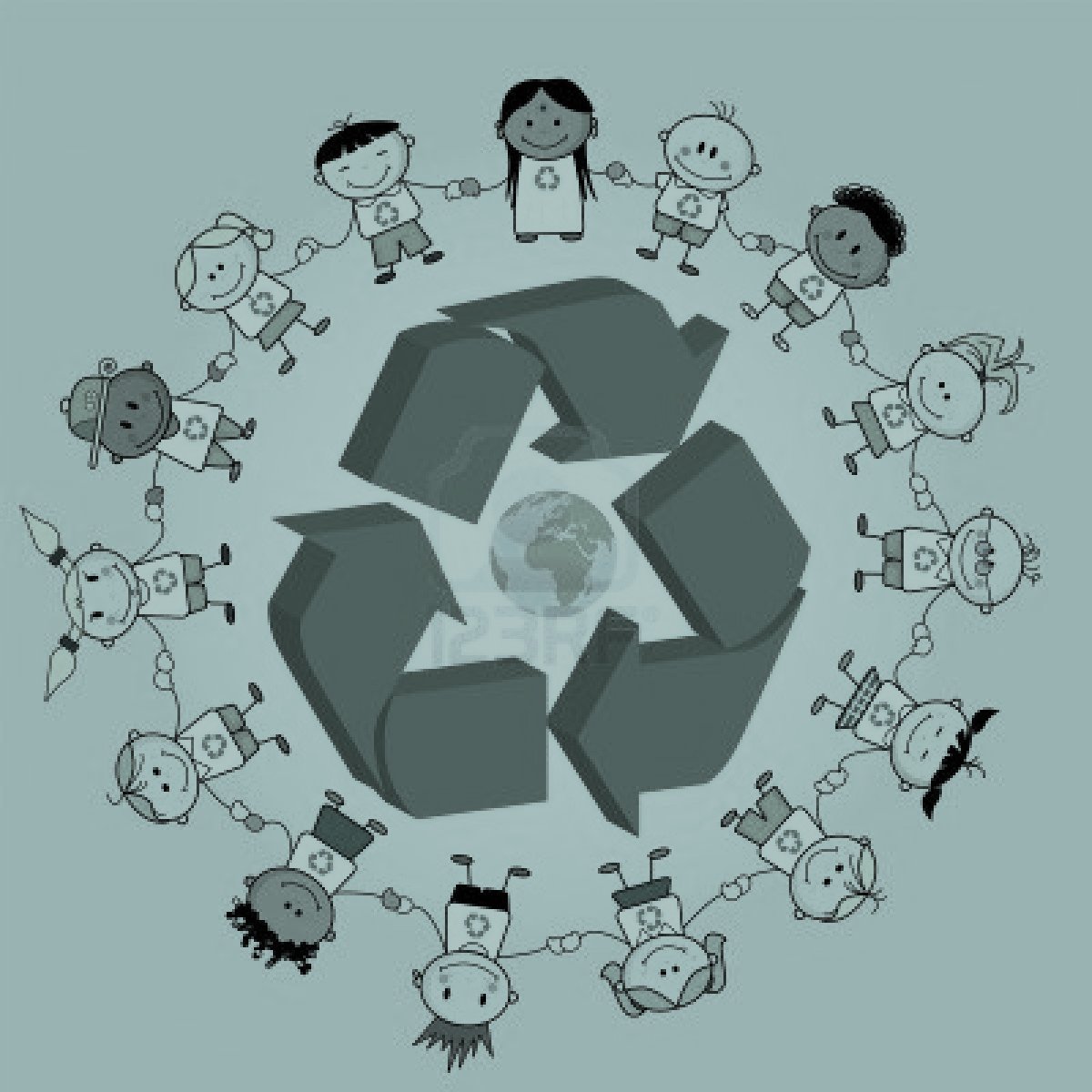 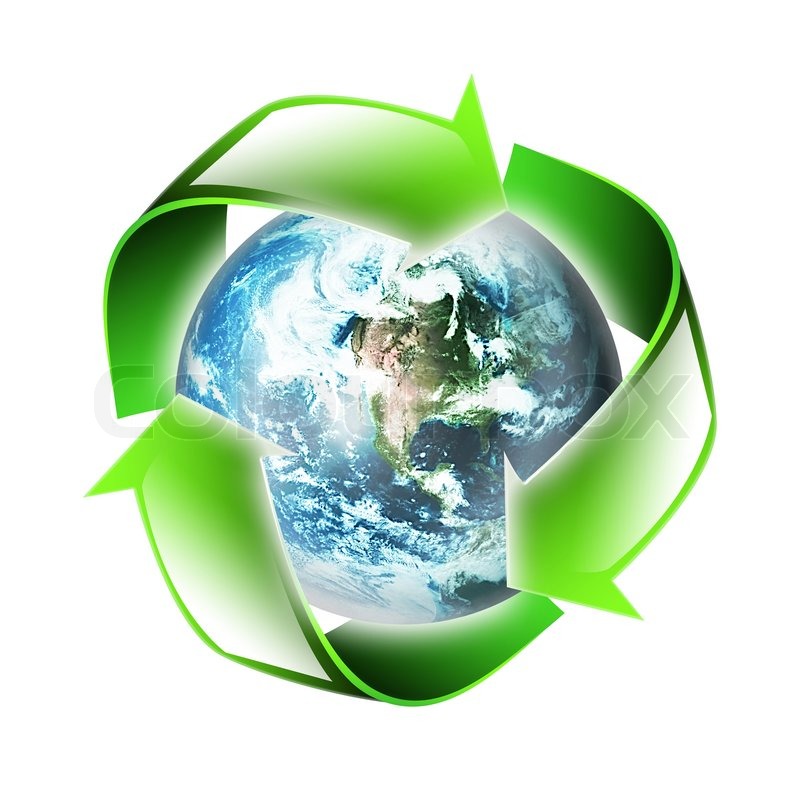